Акционерное общество «Институт физико-технических проблем»
Состояние разработок ядерно-физической аппаратуры в АО «ИФТП».

Смирнов А.А.,  Газизов И.М.
2019г.
ПРИБОРЫ ДЛЯ РЕГИСТРАЦИИ ИОНИЗИРУЮЩИХ ИЗЛУЧЕНИЙ
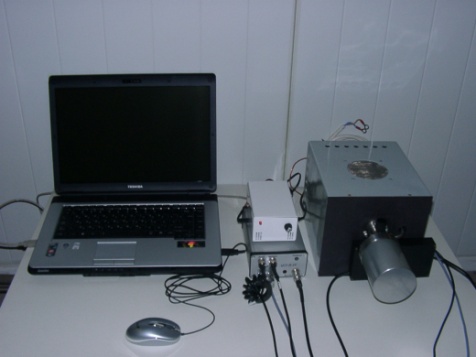 Спектрометры и анализаторы ионизирующих излучений
Детекторы и блоки детектирования ионизирующих излучений  (ППД и ПС)
Радиоизотопные приборы технологического контроля и безопасности
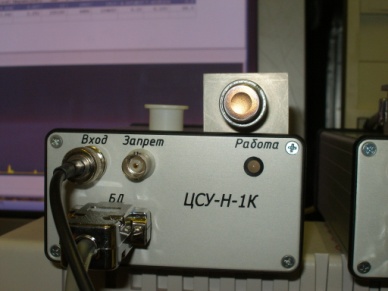 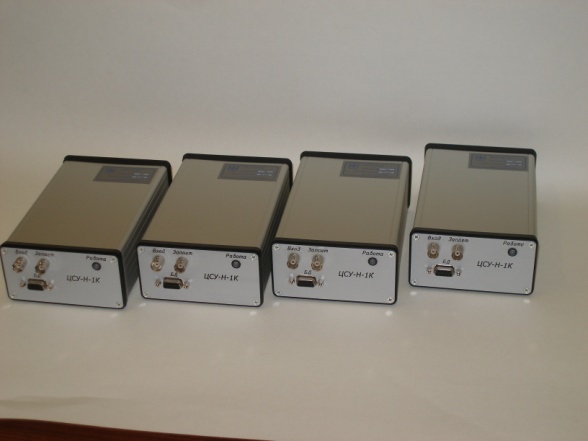 2
СПЕКТРОМЕТРЫ И АНАЛИЗАТОРЫ СОСТАВА ВЕЩЕСТВА
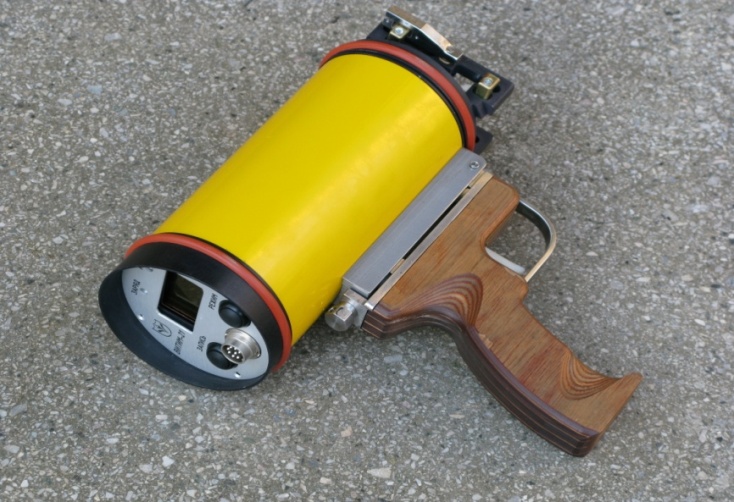 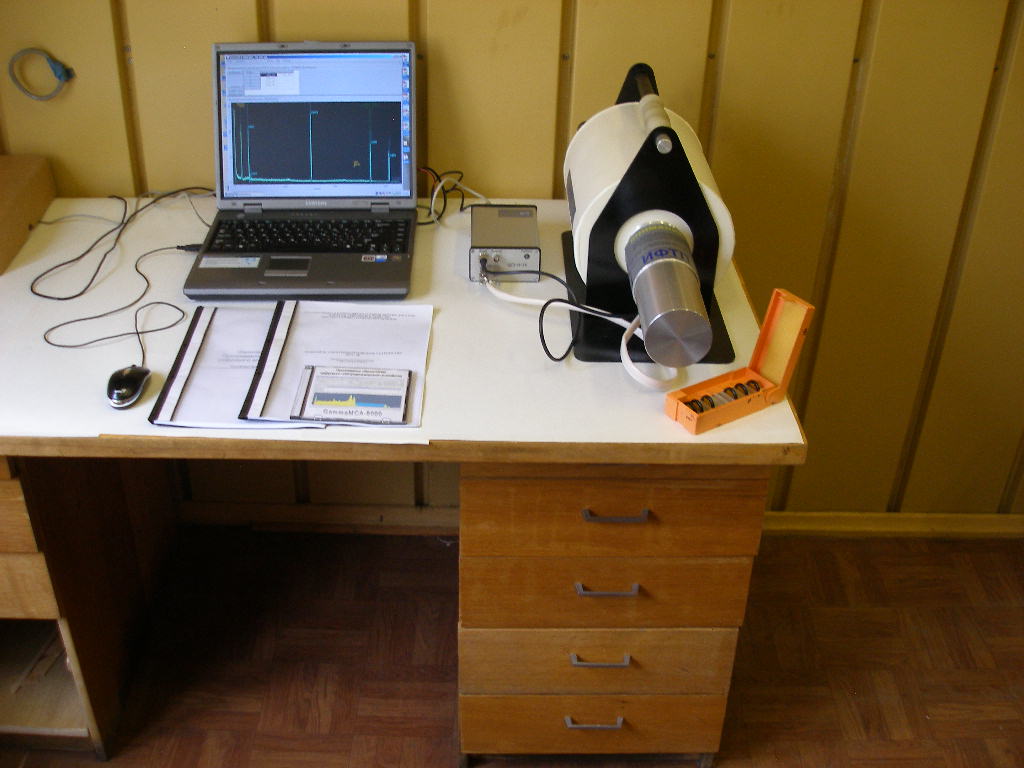 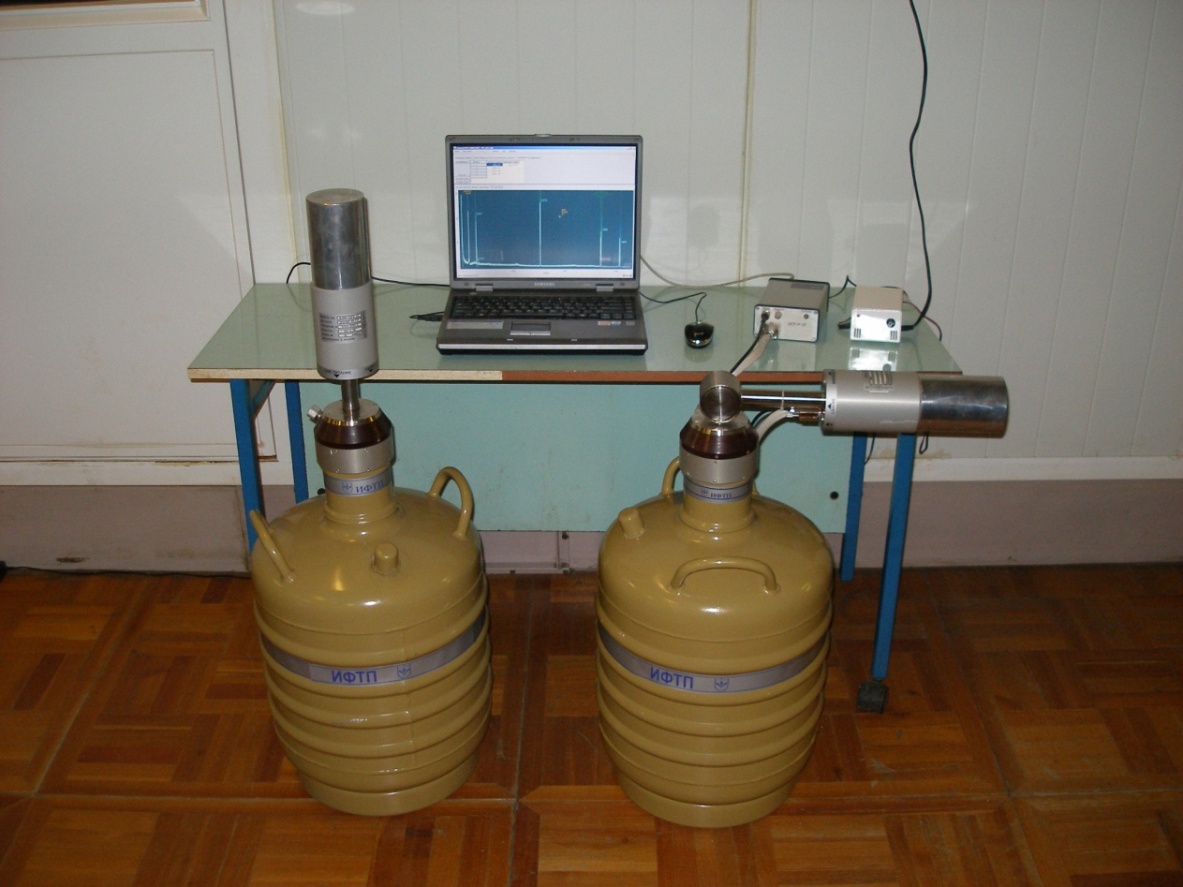 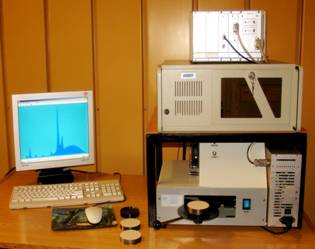 3
БЛОКИ ДЕТЕКТИРОВАНИЯ НА ОСНОВЕ (HPGE) ГАММА- И РЕНТГЕНОВСКОГО ИЗЛУЧЕНИЙ
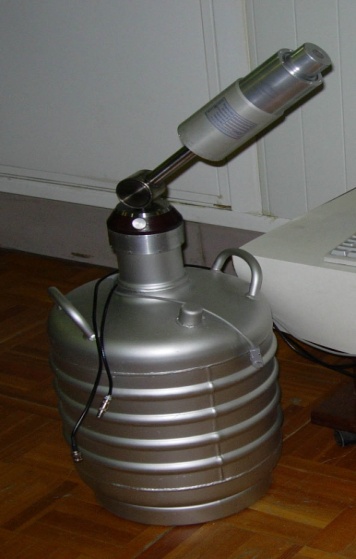 4
4
ХАРАКТЕРИСТИКИ БЛОКОВ ДЕТЕКТИРОВАНИЯ 
ГАММА-ИЗЛУЧЕНИЯ 
ТИПА БДЕГ НА ОСНОВЕ КОАКСИАЛЬНЫХ ППД ИЗ ОЧГ
5
ХАРАКТЕРИСТИКИ БЛОКОВ ДЕТЕКТИРОВАНИЯ РЕНТГЕНОВСКОГО И ГАММА-ИЗЛУЧЕНИЙ ТИПА БДЕР-Г-7К 
НА ОСНОВЕ ПЛАНАРНЫХ ППД ИЗ ОЧГ
6
БЛОКИ ДЕТЕКТИРОВАНИЯ КРЕМНИЕВЫЕ С ТЕРМОЭЛЕКТРИЧЕСКИМ ОХЛАЖДЕНИЕМ БДЕР-КИ-11 К
Область применения: атомная энергетика, геология, металлургия, система экологического контроля, переработка вторичного сырья, таможенный контроль и криминалистика.
Может применяться в составе рентгено-флюоресцентных анализаторов для экспрессного определения элементного состава вещества.
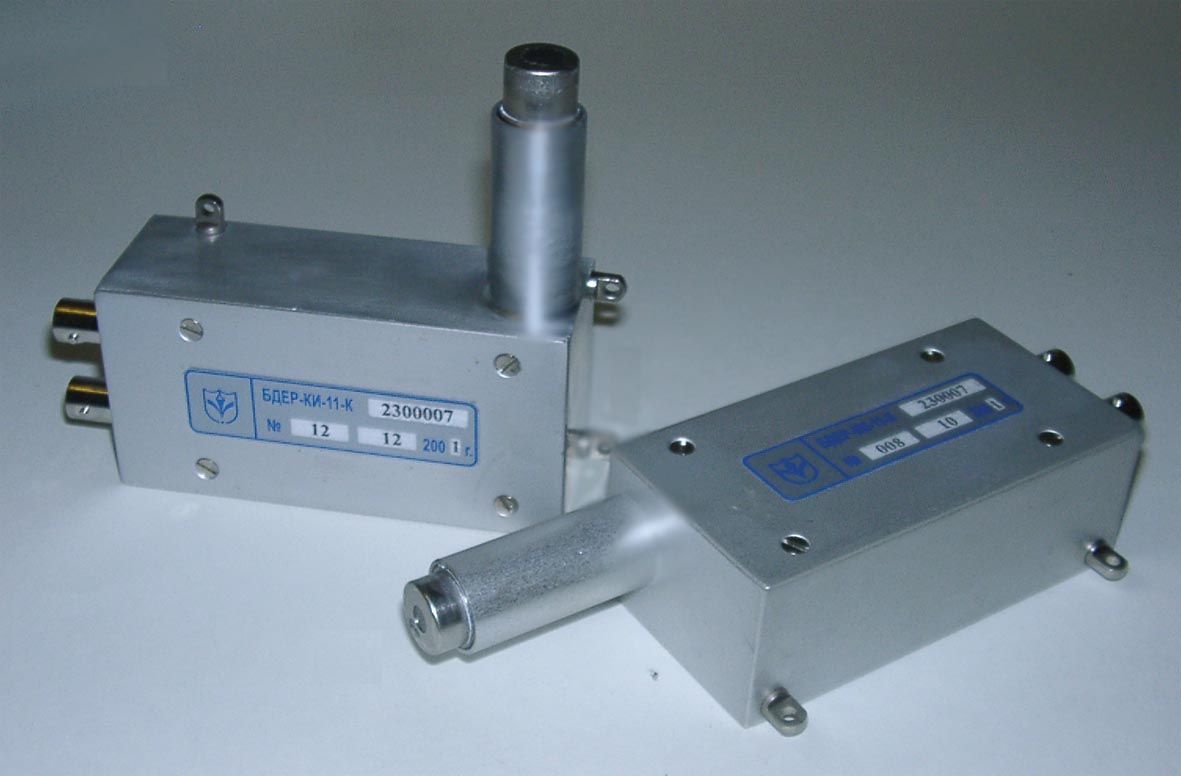 ОСНОВНЫЕ ОСОБЕННОСТИ:

  высокое энергетическое разрешение;
  отличные фоновые характеристики;
  малые габариты и вес;
  не требует жидкого азота;
  произвольная пространственная ориентация.
Блок детектирования рентгеновского излучения БДЕР-КИ-11К зарегистрирован в Государственном реестре средств измерений и имеет сертификат об утверждении типа RU.C.38.002.A № 8697
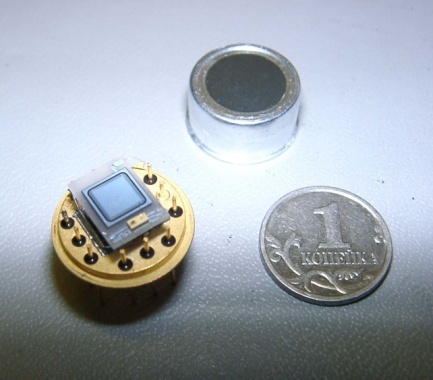 7
ТЕХНИЧЕСКИЕ ХАРАКТЕРИСТИКИ  БДЕР- КИ-11 К
Площадь чувствительной поверхности детектора….................................................7 мм2  и 12 мм2
 Толщина чувствительной области детектора…….........…………………………………….….300 мкм
 Энергетическое разрешение по энергии 5,9 кэВ при постоянной времени формирования 10 мкс для детектора:     
	с площадью 7 мм2 ………...................….....……….не более 195 эВ
	с площадью12 мм2 ………....…..................…..……не более 230 эВ
 Энергетическое разрешение по энергии 59,6 кэВ при постоянной времени формирования 10 мкс для детектора:     
	с площадью 7 мм2  …………..................……..……не более 460 эВ
	с площадью12 мм2 ……….…..................……….…не более 500 эВ
 Отношение высоты пика полного поглощения для энергии  5,9 кэВ к уровню непрерывного амплитудного распределения для энергии 3,5 кэВ (пик/фон)…………………………………………..….не менее 800
 Толщина входного бериллиевого окна: стандартная…...…...………………….................……..25 мкм
                                                                    по специальному заказу……………….……. 12 мкм и 8 мкм
 Коэффициент преобразования при нагрузке не менее 1кОм...........……..............не менее 1 мВ/кэВ
 Выходное сопротивление.………………………………………………………….……………….....75±1 Ом
 Полярность выходного сигнала отрицательная
 Максимальное напряжение смещения детектора при токе менее 1 мкА……………………..….100В
 Напряжение питания предусилителя при максимальном токе 35 мА......………………………….12В
 Максимальный ток охладителя……………………………………………... 0,7 А при напряжении 1,6 В
 Масса…………………………………………………………………………………………...не более 0,25 кг
 Габаритные размеры….…………………………………………………………………………..15х61х34 мм
8
КРЕМНИЕВЫЙ БЛОК ДЕТЕКТИРОВАНИЯ С АЗОТНЫМ ОХЛАЖДЕНИЕМ БДЕР-К-7К
ПРЕДНАЗНАЧЕН ДЛЯ СПЕКТРОМЕТРИИ РЕНТГЕНОВСКОГО И МЯГКОГО ГАММА-ИЗЛУЧЕНИЙ
Области применения:

 неразрушающий контроль в лабораторных и промышленных условиях;
 ядерно-физические исследования;
 геология и разведка полезных ископаемых;
 металлургическая промышленность;
 системы контроля на АЭС; 
 охрана окружающей среды.
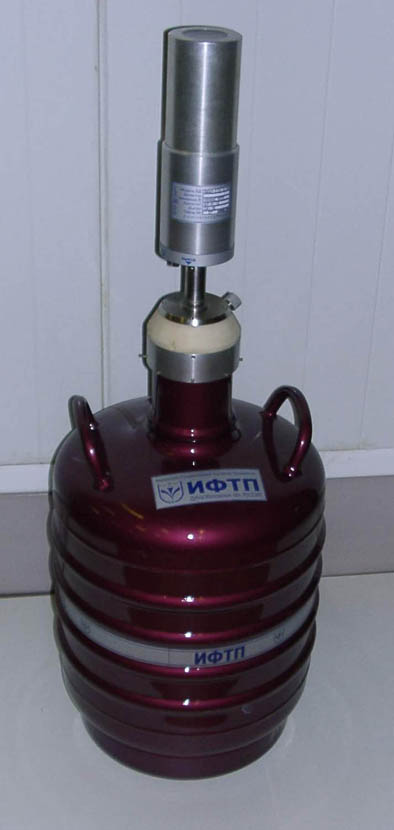 ОСНОВНЫЕ ОСОБЕННОСТИ:

  широкий диапазон  энергий регистрируемого излучения;
  отличное энергетическое разрешение;
  широкий диапазон эффективности регистрации.
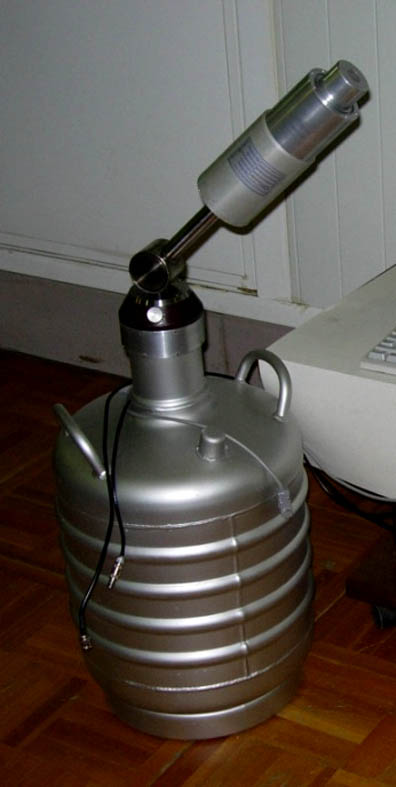 Конструкция БДЕР-К-7К позволяет успешно применять их как лабораторных, так и в промышленных условиях с повышенным уровнем вредных воздействий (температура, влажность и др.)
9
Площадь мм2
20
50
100
200
300
500
Разрешение эВ
165-240
210-300
250-350
280-430
430-500
185-270
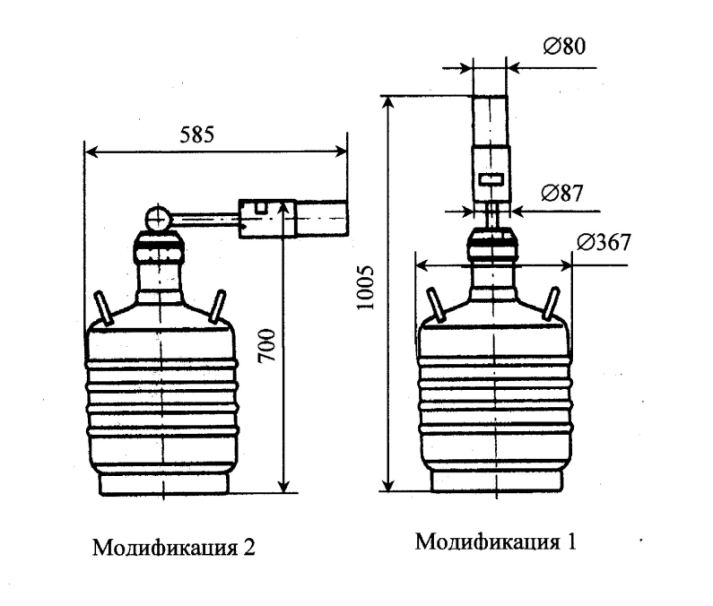 ТЕХНИЧЕСКИЕ ХАРАКТЕРИСТИКИ
Диапазон энергий регистрируемого излучения, кэВ….....1-60
Энергетическое разрешение  для энергии 5,9 кэВ 
в зависимости от площади чувствительной поверхности ППД, мм2:	
Максимальная частотная загрузка по энергии 5,9 кэВ, с-1…...…1,5105
10
ЦИФРОВОЕ СПЕКТРОМЕТРИЧЕСКОЕ УСТРОЙСТВОЦСУ-В(Н) -1К
Технические характеристики:
Основная погрешность характеристики преобразования (интегральная нелинейность), %, не более………………………………0,02
Число каналов…………………...16К
Время нарастания функции отклика цифрового фильтра, мкс……0,5÷50 с шагом 0,1 мкс
Параметры входных сигналов:
Полярность «+» или «-»
Временная нестабильность характеристики преобразования  за 24 часа непрерывной работы, %, не более…………………………..0,02
Температурная нестабильность характеристики преобразования, %/ºС, не более…0,01
Максимальная входная статистическая загрузка, с-1, не менее……………5 ·105
ОБЛАСТЬ ПРИМЕНЕНИЯ: 

ЦСУ предназначено для создания спектрометрического тракта ионизирующих излучений, значительно повышает быстродействие и энергетическое разрешение спектрометров, имеет встроенный осциллограф. Поставляется с базовым ПО.

ЦСУ-В(Н), обеспечивает совместную работу с блоками детектирования разных фирм  на основе полупроводниковых и сцинтилляционных детекторов, пропорциональных счетчиков и ионизационных камер.
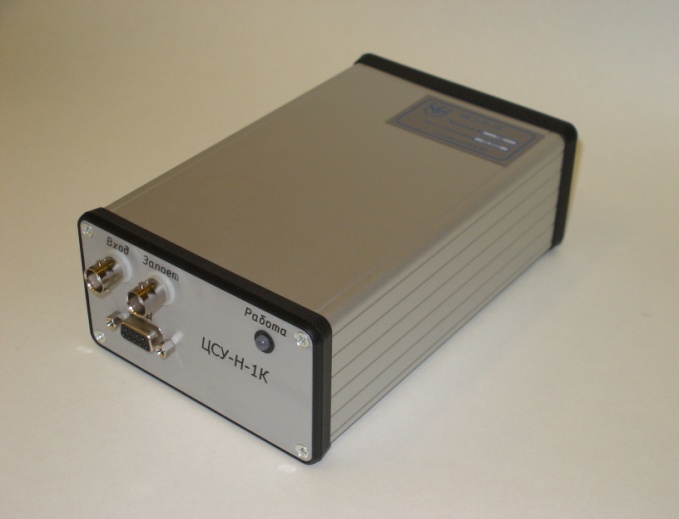 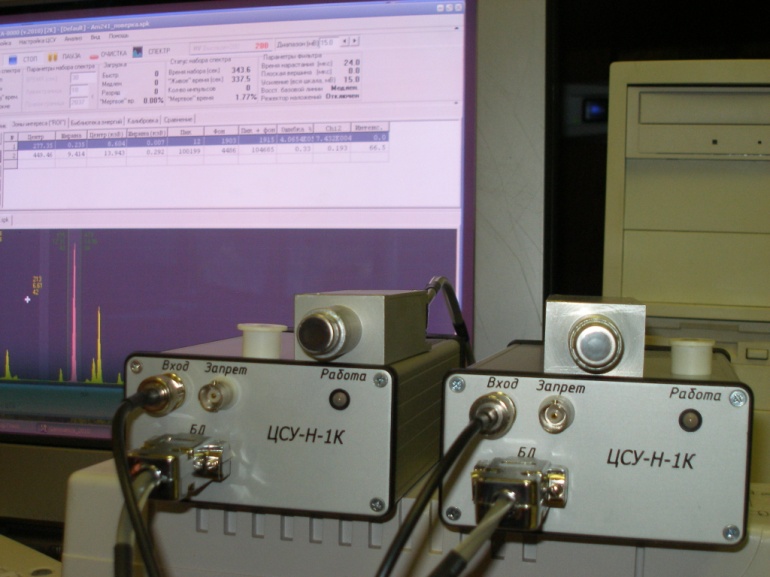 11
СПЕКТРОМЕТР ГАММА-ИЗЛУЧЕНИЯ С МИКРОКРИОГЕННОЙ СИСТЕМОЙ ОХЛАЖДЕНИЯ ДЕТЕКТОРА СЕГ-ГЗ-3К
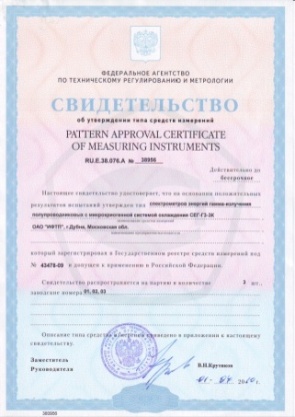 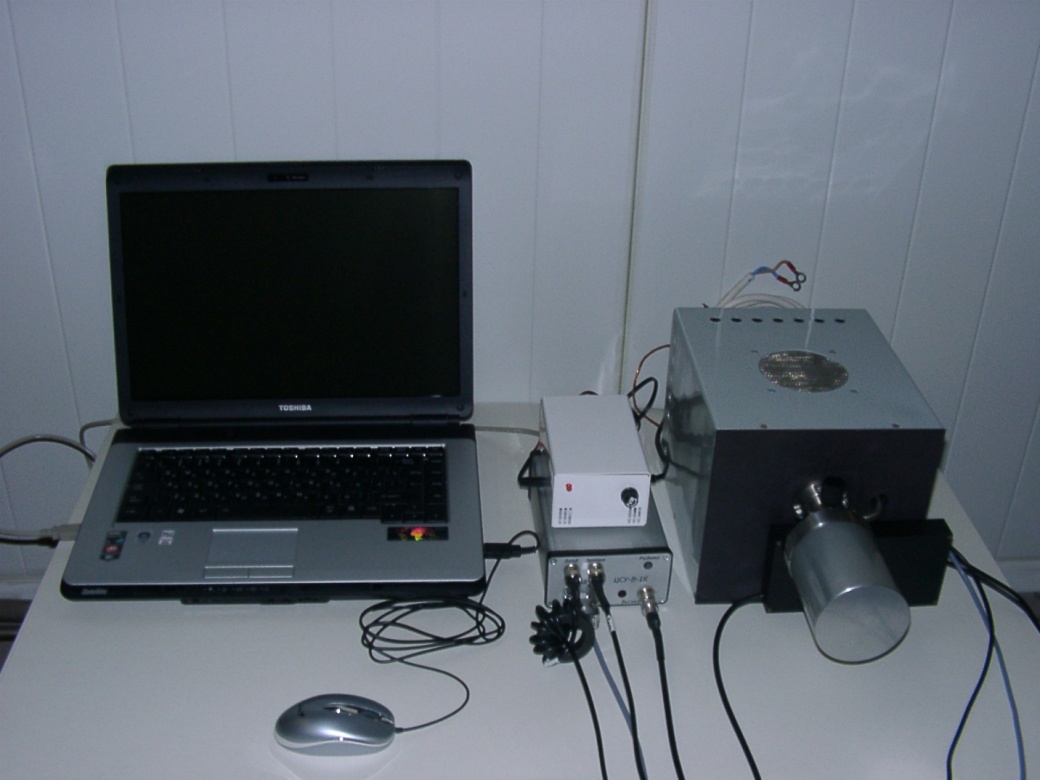 Основные технические характеристики:
  диапазон регистрируемых энергий от 0,06 до 3,0 МэВ;
  энергетическое разрешение по линии 122кэВ -1,2 кэВ;
           1,33 МэВ - 2,0 кэВ;
  время выхода («с тепла») на рабочий режим спектрометра 3,5-4 часа;
  масса 10,5 кг;
  габариты СЕГ-ГЗ-3К: длина 390мм., ширина 200мм., высота 175мм.
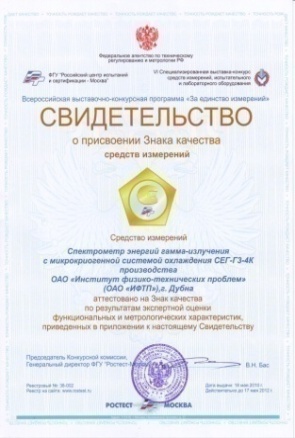 СОСТАВ:  
детекторный блок - на базе коаксиального ППД (диаметр 50мм, высота 30мм) из особо чистого германия с относительной (к NaI(Tl) 3x3”) эффективностью регистрации 10%;
микрокриагенная система
цифровое спектрометрическое устройство
12
СЕГ-ГЗ-4К МОНОБЛОЧНЫЙ СПЕКТРОМЕТР ГАММА-ИЗЛУЧЕНИЯ
 С МИКРОКРИОГЕННОЙ СИСТЕМОЙ ЭЛЕКТРООХЛАЖДЕНИЯ ДЕТЕКТОРА
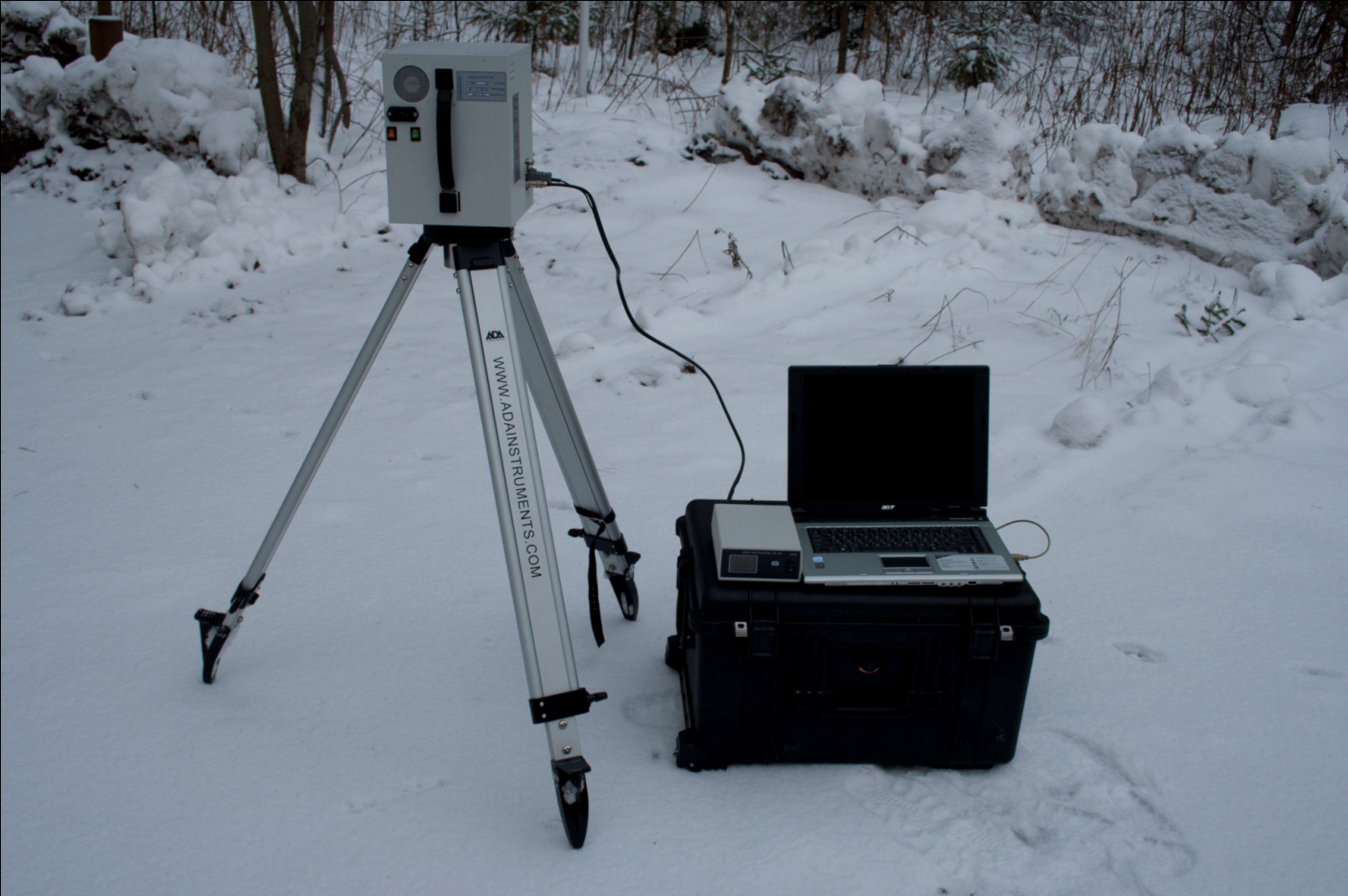 Основные технические характеристики:
  диапазон регистрируемых энергий от 0,06 до 3,0 МэВ;
  энергетическое разрешение по линии 122кэВ -1,4 кэВ;
1,33 МэВ - 2,3 кэВ;
  время выхода («с тепла») на рабочий режим спектрометра 3,5-4 часа;
  масса 10,5 кг;
  габариты СЕГ-ГЗ-4К: длина 390мм., ширина 200мм., высота 175мм.
13
АНАЛИЗАТОР РЕНТГЕНОФЛУОРЕСЦЕНТНЫЙ ВИТИМ-21
предназначен для опробования:
  Изделий из металлических сплавов и металлолома
  Анализ порошковых проб в условиях полевых и стационарных лабораторий.
  Руд в естественном залегании и в состоянии, близком к естественному 
  Стенок горных выработок
  Отбитой руды в отвалах, транспортных ёмкостях;
  Керна разведочных скважин;
  Шлама буро-взрывных скважин;
  Руды на ленте транспортёра.
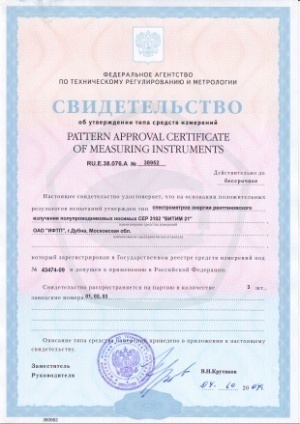 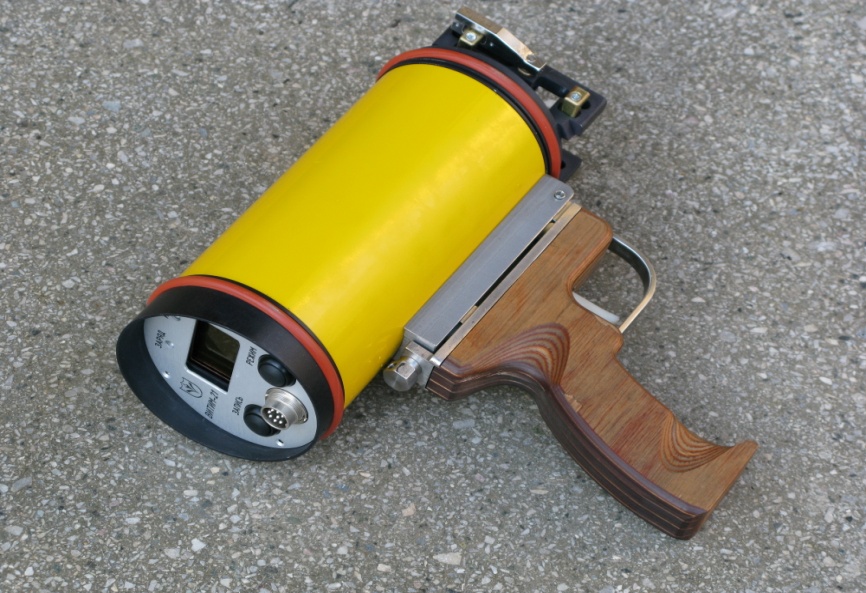 Круг определяемых элементов: 
с источником Pu-238 – от K до As по K-серии, Ta, W – по L-серии; 
с источником Am-241 – от Zn до Nd по K-серии, Bi, Pb, Th, U – по L-серии.
УНИВЕРСАЛЬНЫЙ  ГАММА-СПЕКТРОМЕТР УСПЕГ
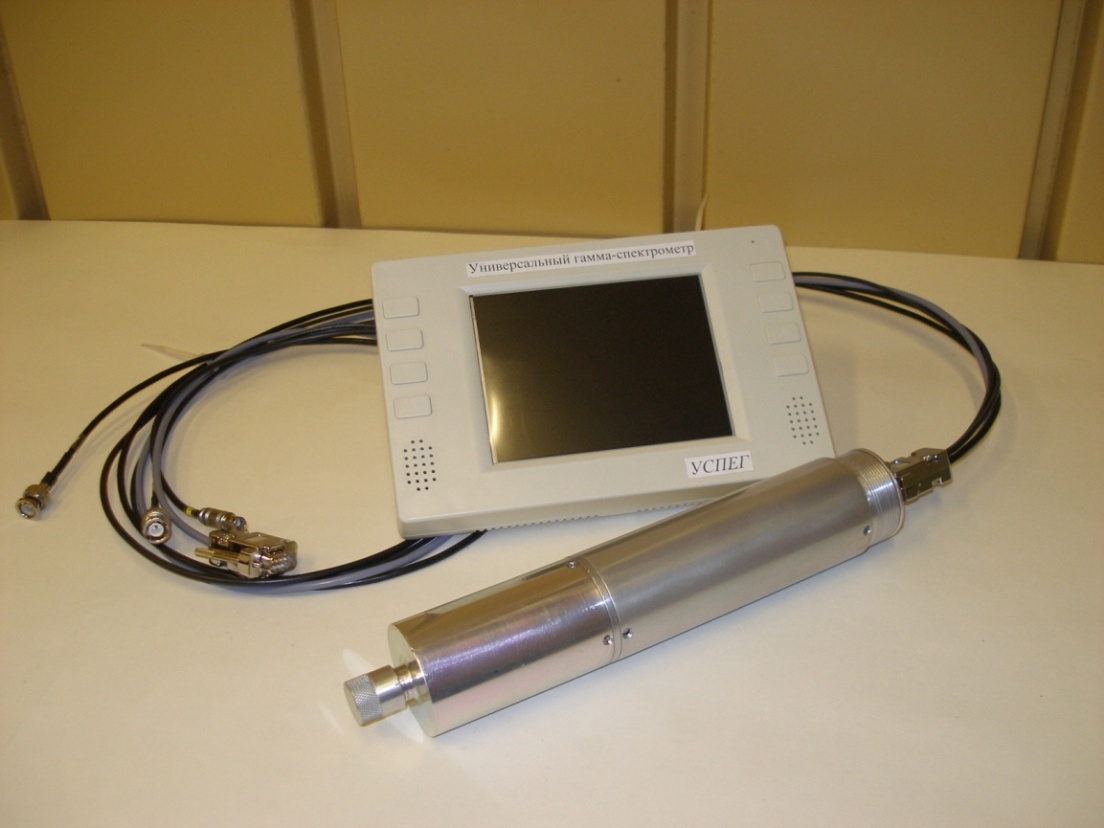 В состав спектрометра входят:
Кремниевый ППД;
Аналитический блок на основе одноплатного компьютера и цифрового процессора импульсных сигналов;
Аккумуляторы
Основные технические характеристики:
Диапазон энергий измеряемого гамма-излучения, МэВ    0,05-4,0;
Энергетическое разрешение, кэВ, не более    25  (4%);
Чувствительность регистрации по Сs-137, см2/фотон, не менее    0,12
Диапазон измеряемой МЭД, мкЗв/ч       0,1-2000
Диапазон рабочих температур -10÷+35 С0
15
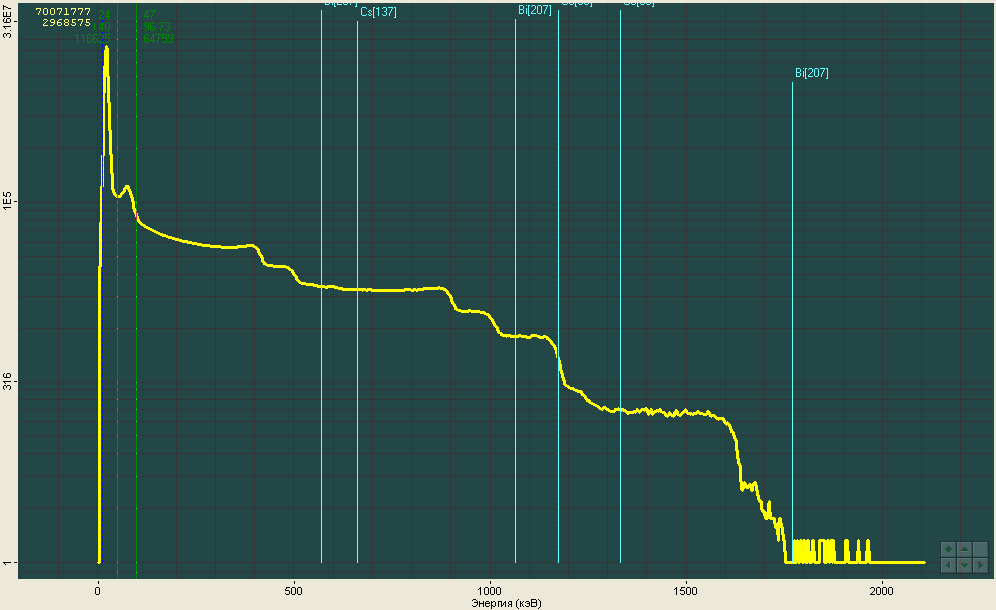 Аппаратурный спектр
 Cs137+Co60+Bi207





Спектр пиков
Cs137+Co60+Bi207
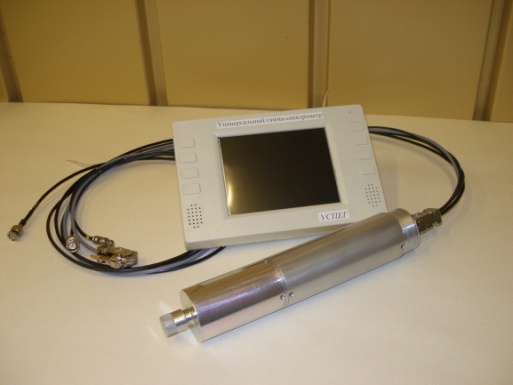 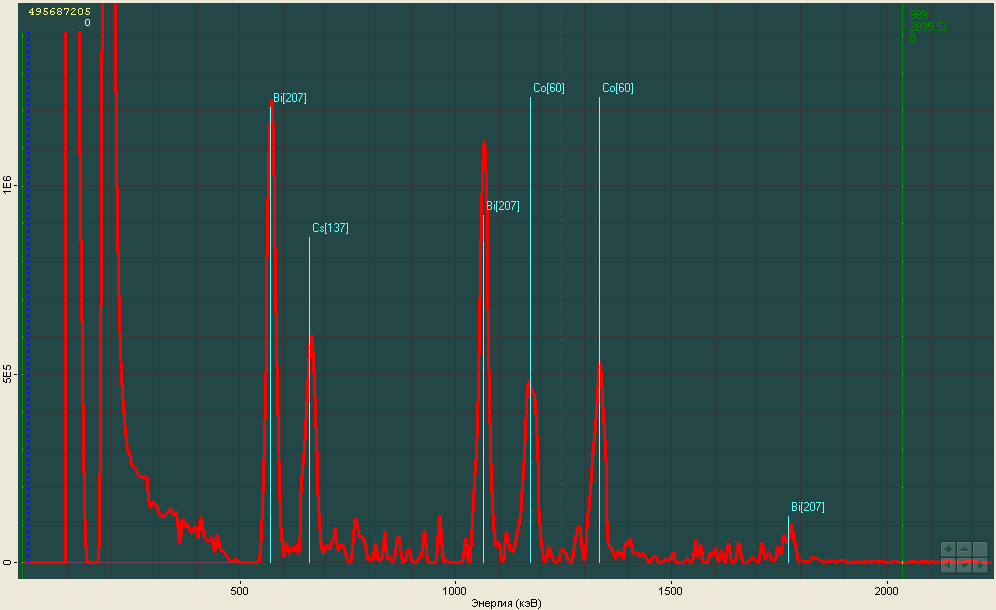 16
Спектрометр-дозиметр гамма-излучения СЕГ-3КП
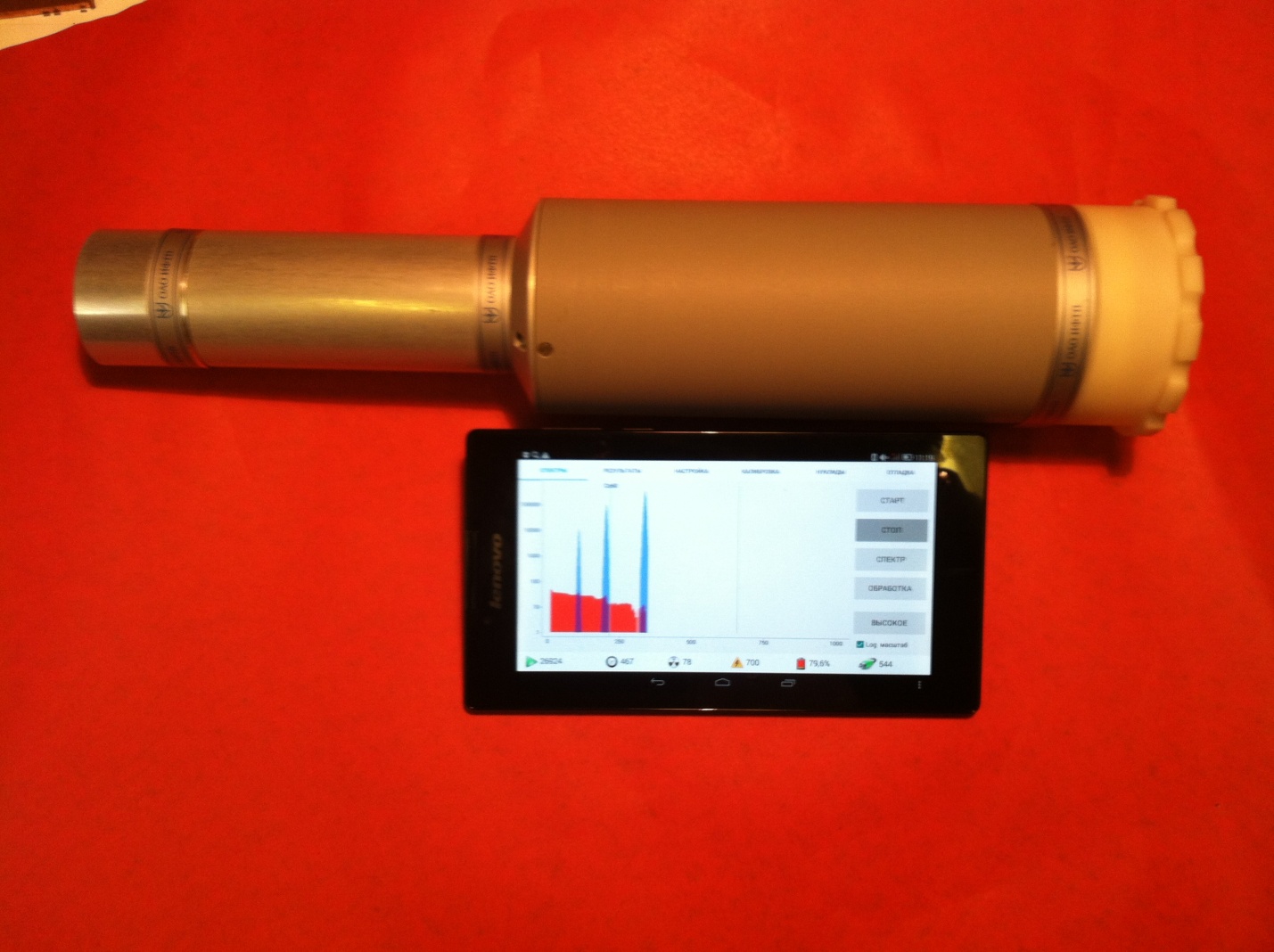 17
КРЕМНИЕВЫЕ ДЕТЕКТОРЫ АЛЬФА-ИЗЛУЧЕНИЯ ПДПА-1К
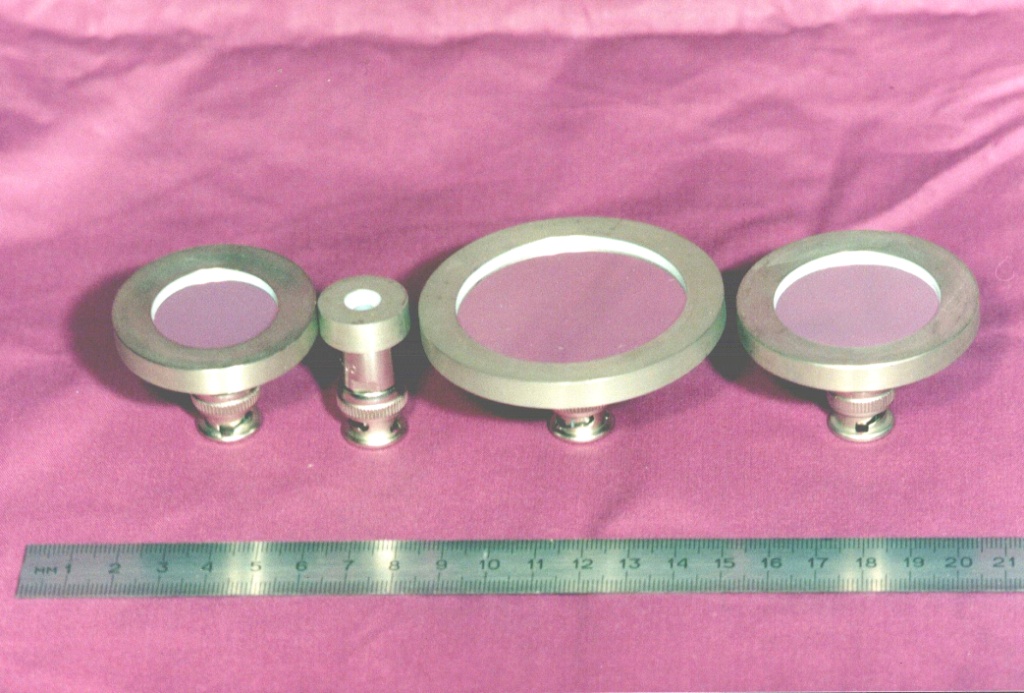 ОСОБЕННОСТИ:
  Высокое энергетическое разрешение при комнатной температуре.
  Отмываемая чувствительная поверхность.  
  Малая толщина мертвого слоя.
  Работа в вакууме.
  Капсула со стандартным разъемом СР-50.
ПРЕДНАЗНАЧЕНЫ ДЛЯ РАБОТЫ В  СПЕКТРОМЕТРАХ С ЦЕЛЬЮ КАЧЕСТВЕННОГО  И КОЛИЧЕСТВЕННОГО АНАЛИЗА РАЗЛИЧНЫХ ПРОБ, СОДЕРЖАЩИХ АЛЬФА ИЗЛУЧАЮЩИЕ РАДИОНУКЛИДЫ.
18
ОСНОВНЫЕ ХАРАКТЕРИСТИКИ ДЕТЕКТОРОВ ПДПА
Минимальная глубина обеднения, мкм…………………………………100
Гарантированное максимальное энергетическое разрешение для 5.15 Мэв (239Pu):
19
КДП-1К Детектор  4-сегментный пролетный
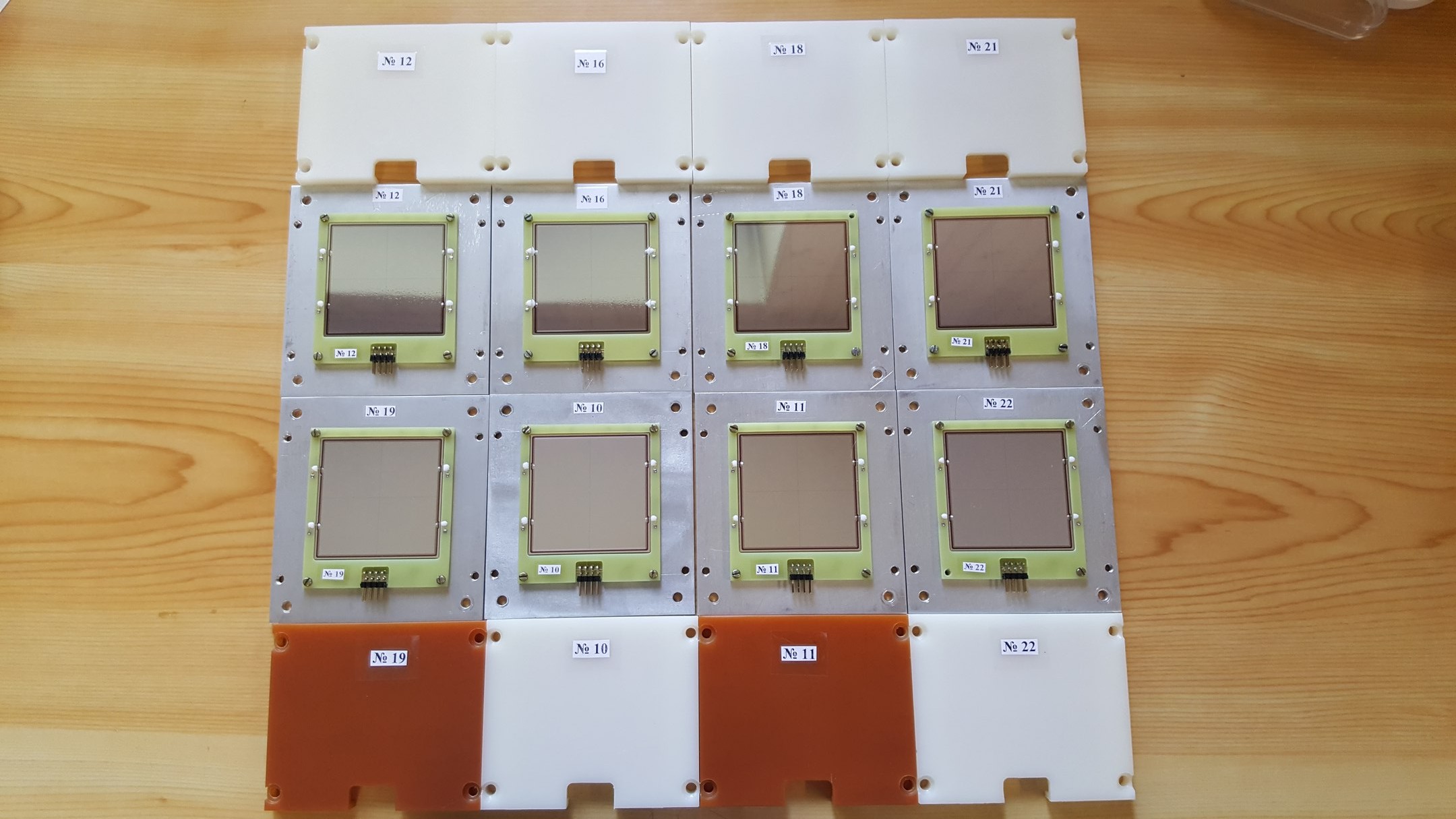 20
СПЕКТРОМЕТР ЭНЕРГИЙ АЛЬФА-ИЗЛУЧЕНИЙ СЕА-3К
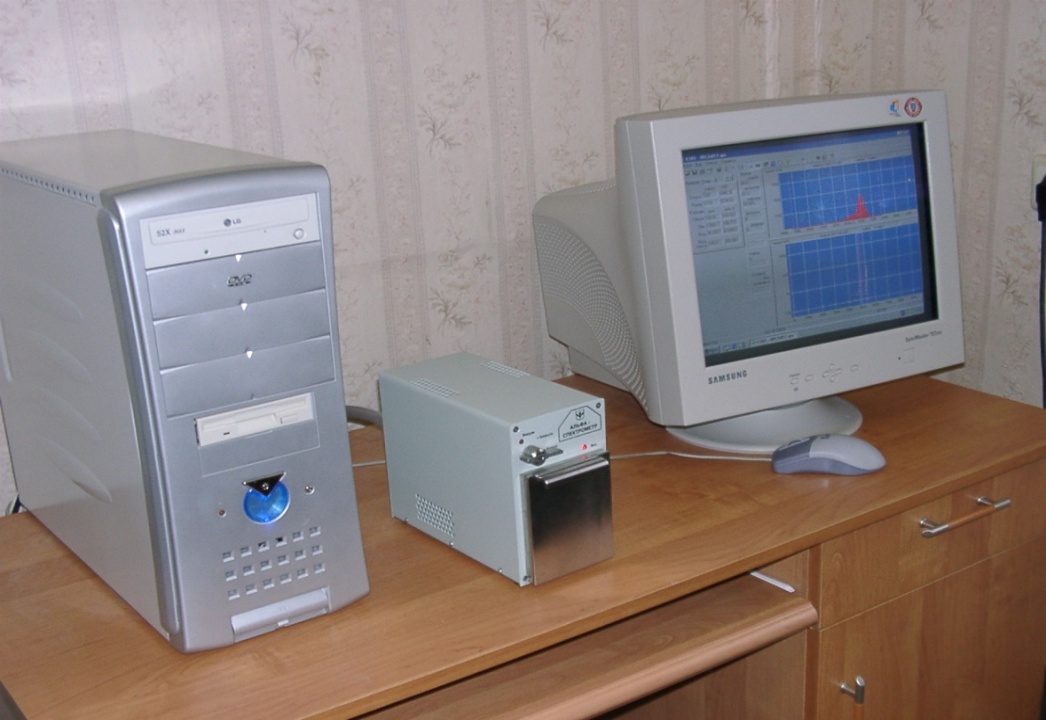 Предназначен для измерения состава радионуклидов, их относительного содержания или активности радионуклидов по результатам измерения энергетического спектра альфа-частиц, испускаемых анализируемой пробой
СОСТАВ:
Блок регистрации: вакуумная камера, детектор кремниевый типа ПДПА-1К, предварительный усилитель
 Цифровой процессор импульсных сигналов
Вакуумный насос
Качественный и количественный анализ проб, содержащих альфа-излучающие радионуклиды;
Измерение содержания радионуклидов плутония в присутствии фонового излучения радона и продуктов его распада.
21
АНАЛИЗАТОР ЭЛЕМЕНТНОГО СОСТАВА 
РЕНТГЕНФЛУОРЕСЦЕНТНЫЙ АЭСР-1
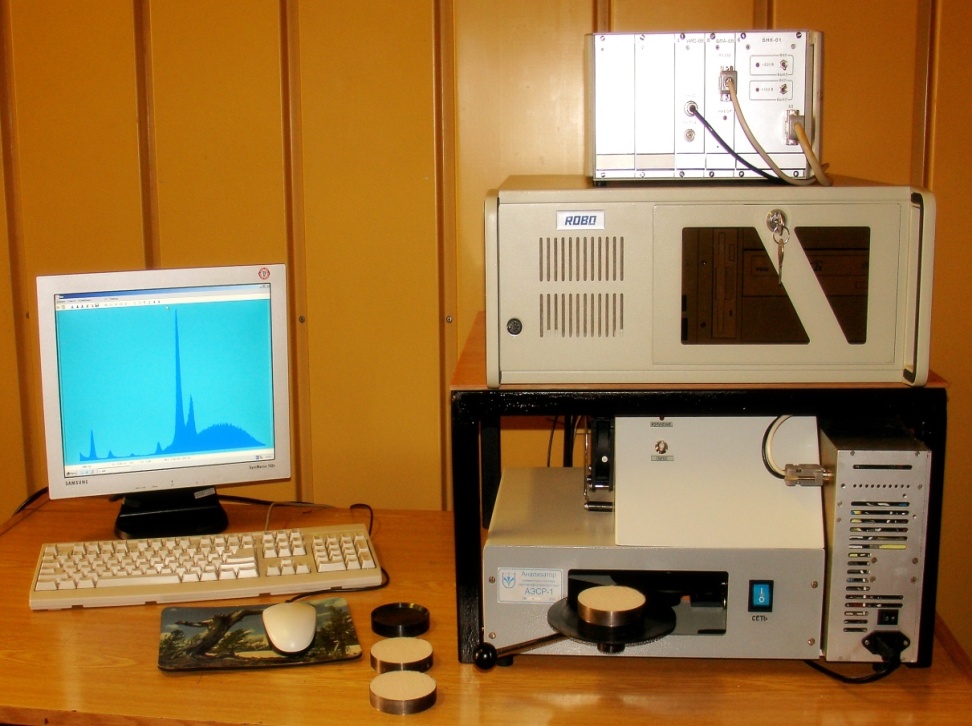 Анализатор предназначен для определения элементного состава примесей в кварцевом песке при производстве стекла.
Состав анализатора:
 Спектрометр рентгеновского излучения с термоэлектрическим охлаждением;
 Рентгеновский излучатель (трубка  U=15 кВ) с программным управлением 
 Устройство автоматического вращения кюветы с пробой при проведении измерений.
 Промышленный компьютер “Robo”.
22
РАДИОМЕТРИЧЕСКАЯ УСТАНОВКА ДЛЯ КОНТРОЛЯ ЗАГРЯЗНЕННОСТИ СПЕЦОБУВИ АЛЬФА-ИЗЛУЧАЮЩИМИ РАДИОНУКЛИДАМИ РЗА-1К
Предназначена для измерения степени загрязненности поверхности спецобуви альфа-излучающими радионуклидами в соответствии с нормами радиоционной безопасности
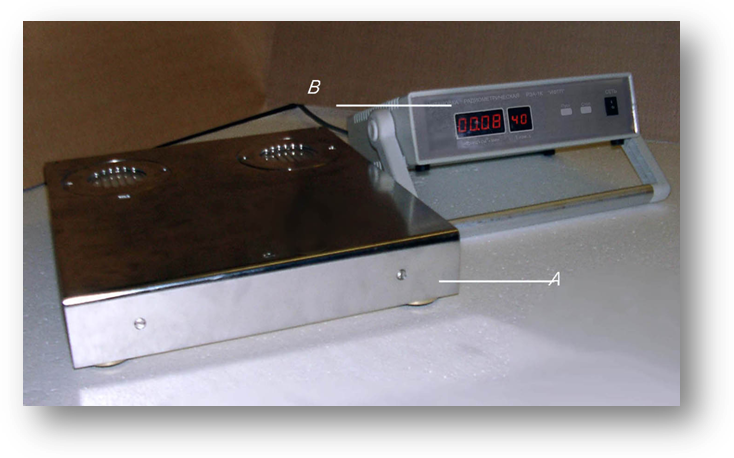 СОСТАВ:

А -  Блок детектирования альфа-излучения БД3А-1
В -  Блок регистрации и обработки информации БОИ-3К
23
АЛЬФА-РАДИОМЕТР НОСИМЫЙ Р3А-2К
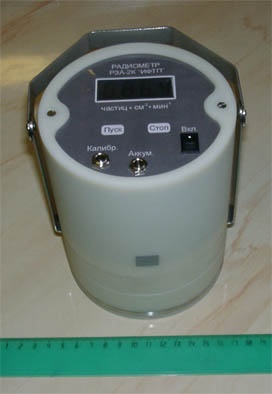 Предназначен для определения степени загрязненности поверхности оборудования и рабочих мест альфа-излучающими радионуклидами в соответствии с нормами радиационной безопасности.
КОМПЛЕКТ ПОСТАВКИ:

 Радиометр РЗА-2К 
 Адаптер сетевой с зарядным устройством 
 Руководство по эксплуатации
ОСОБЕННОСТИ:

 Кремниевый ионноимплантированный светозащищенный детектор   альфа-излучения типа ПДПА-1К  площадью 19 см2 
 Высокая эффективность во всем диапазоне энергий альфа-частиц 
 Большой динамический диапазон 
 Высокая устойчивость к гамма-излучению 
 Простота управления и эксплуатации 
 Возможность измерений в труднодоступных местах благодаря малым габаритам 
 Защитная полиэтилентерефталатная пленка толщиной 2,5 мкм
24
СЦИНТИЛЛЯЦИОННЫЕ ДЕТЕКТОРЫ
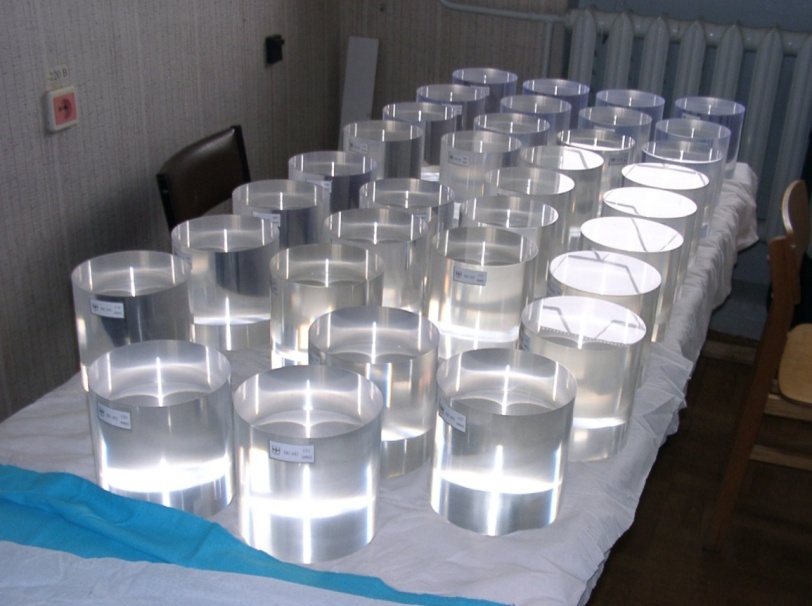 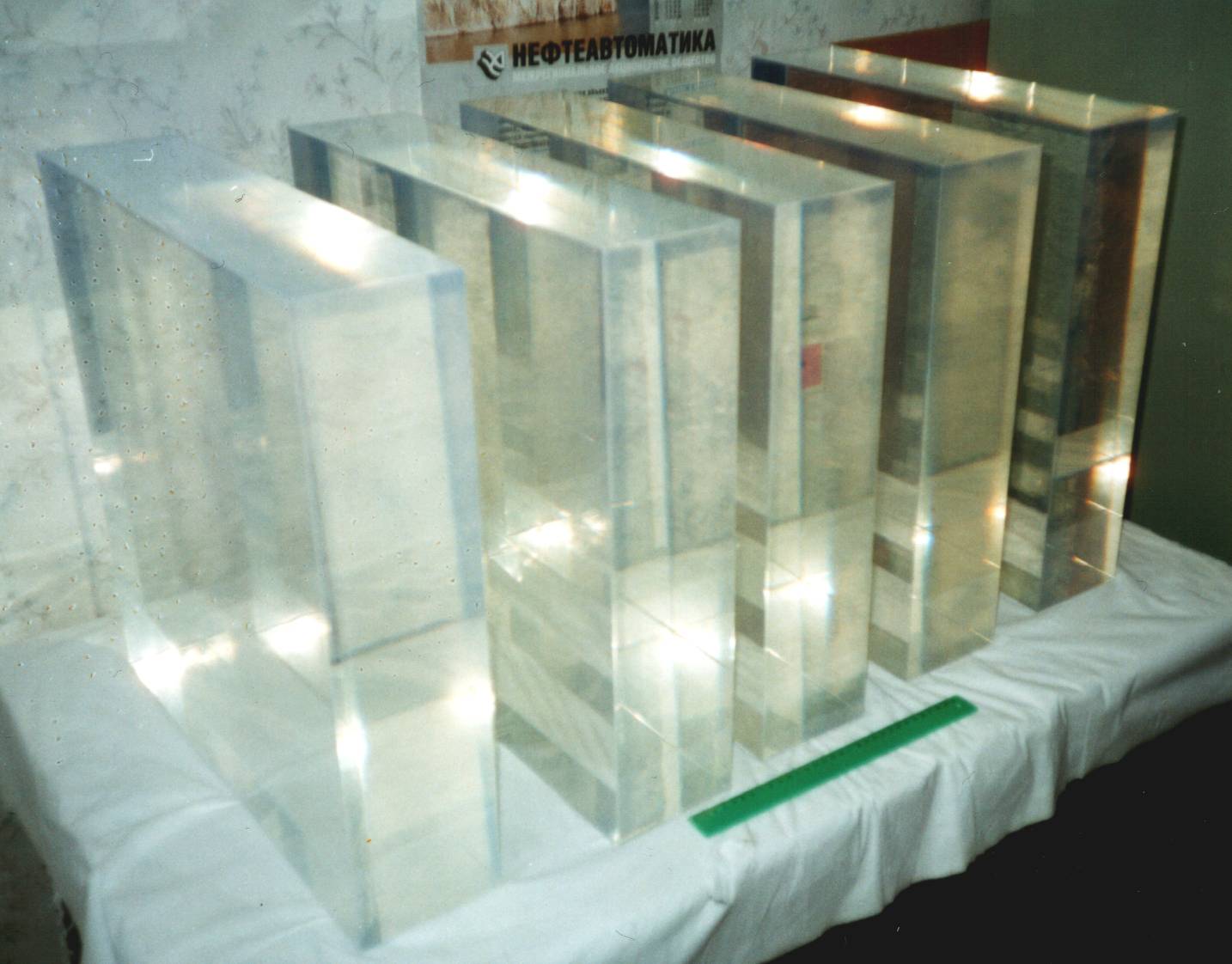 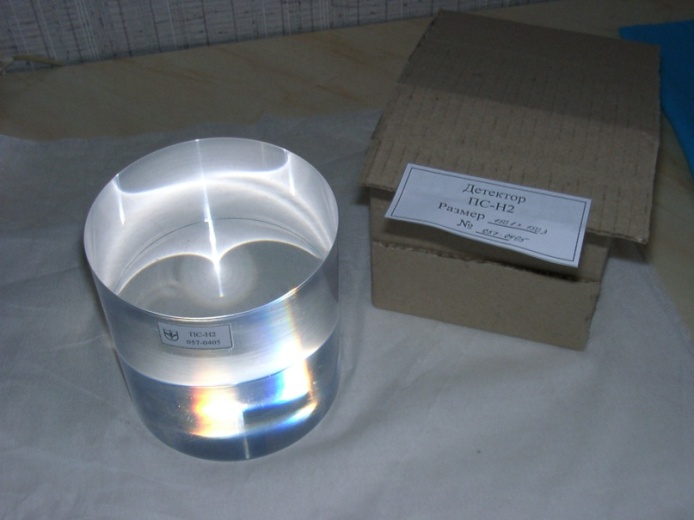 25
СЦИНТИЛЛЯЦИОННЫЕ ДЕТЕКТОРЫ
Разработан  и производится быстродействующий пластмассовый сцинтиллятор ПС-Б2 для регистрации быстропротекающих процессов с временем высвечивания менее 0,8 нс.
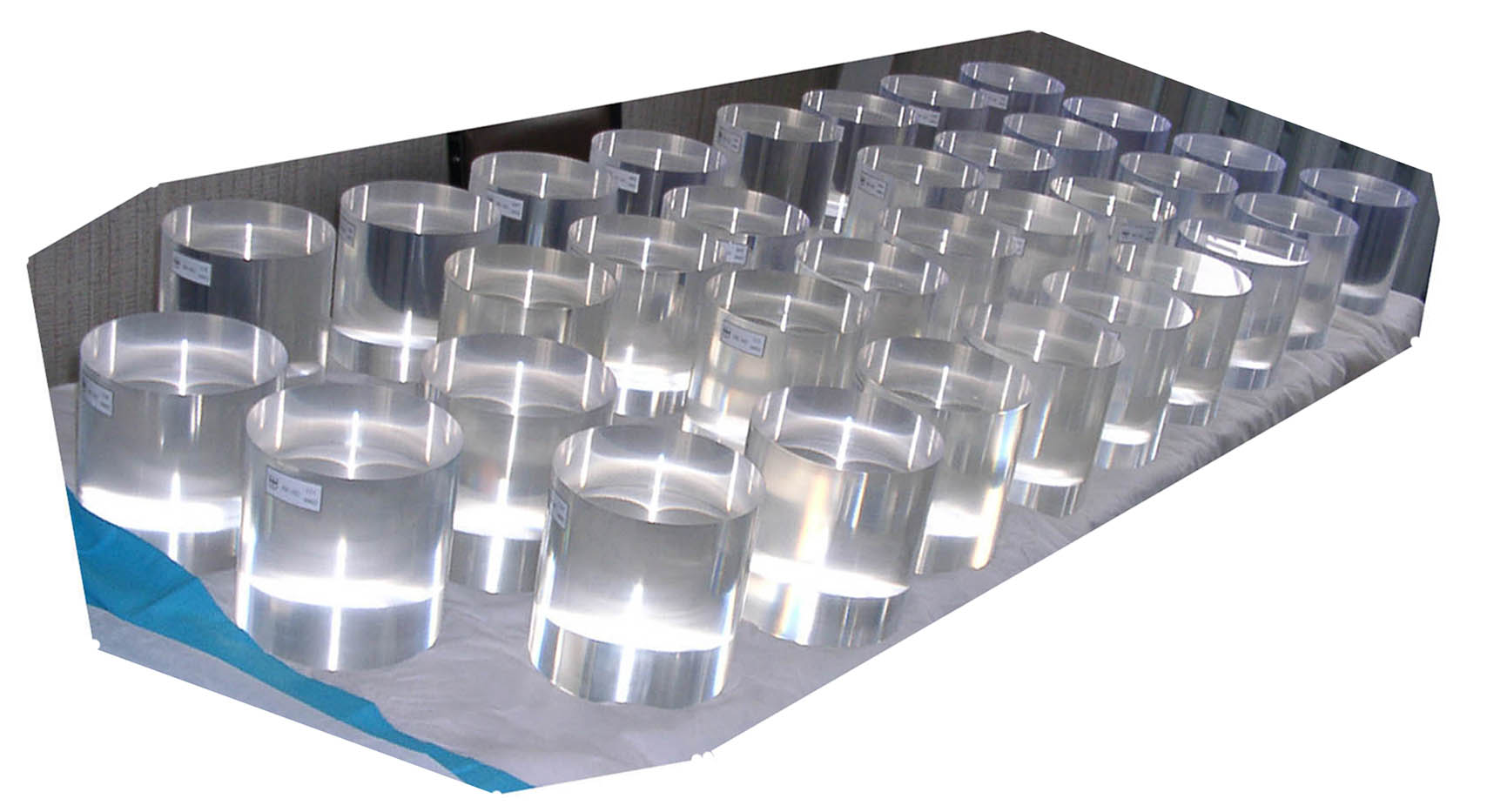 26
СЦИНТИЛЛЯЦИОННЫЕ ДЕТЕКТОРЫ. КЛАССИФИКАЦИЯ
27
БЛОКИ ДЕТЕКТИРОВАНИЯ ГАММА-ИЗЛУЧЕНИЯ СЦИНТИЛЛЯЦИОНЫЕ ТИПА БДГС
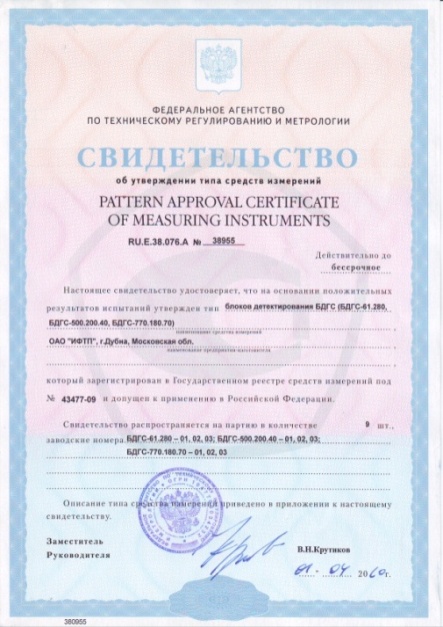 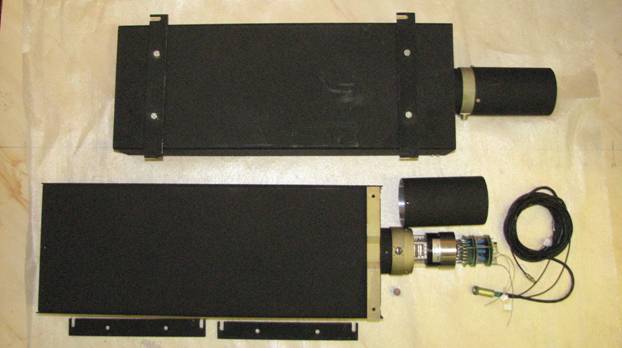 Блоки детектирования БДГС предназначены для использования в системах контроля за нераспространением радиоактивных веществ и ядерных материалов, в системах радиационного контроля, в составе дозиметрической аппаратуры.
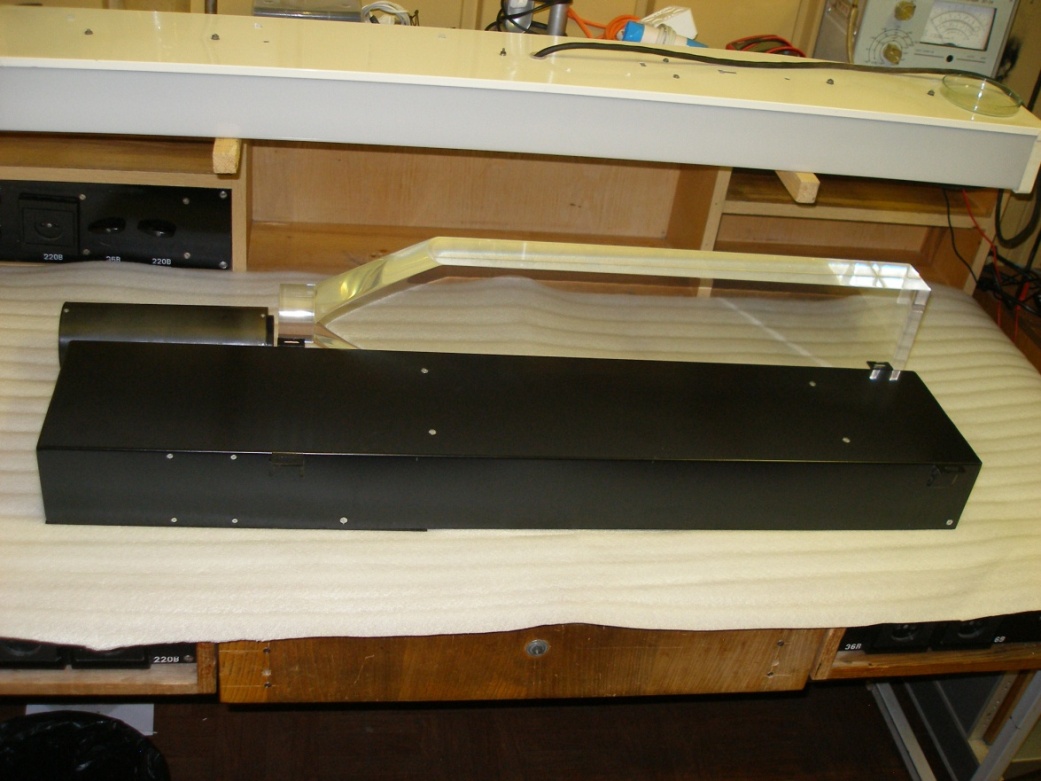 28
28
ТЕХНИЧЕСКИЕ ХАРАКТЕРИСТИКИ СЦИНТИЛЛЯЦИОННЫХ БЛОКОВ ДЕТЕКТИРОВАНИЯ
29
БДЕР-ТК-15К (CDTE P-I-N)
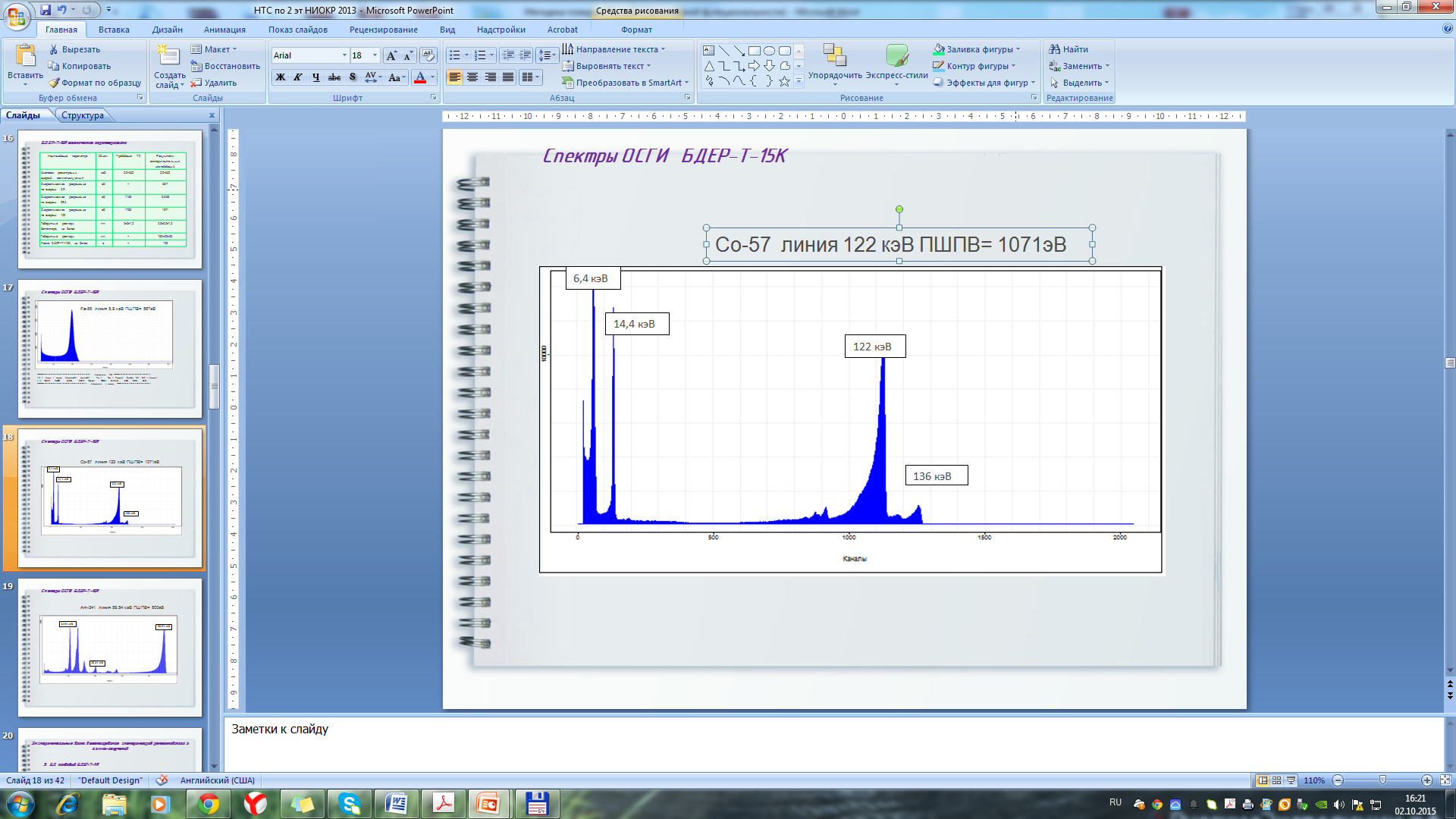 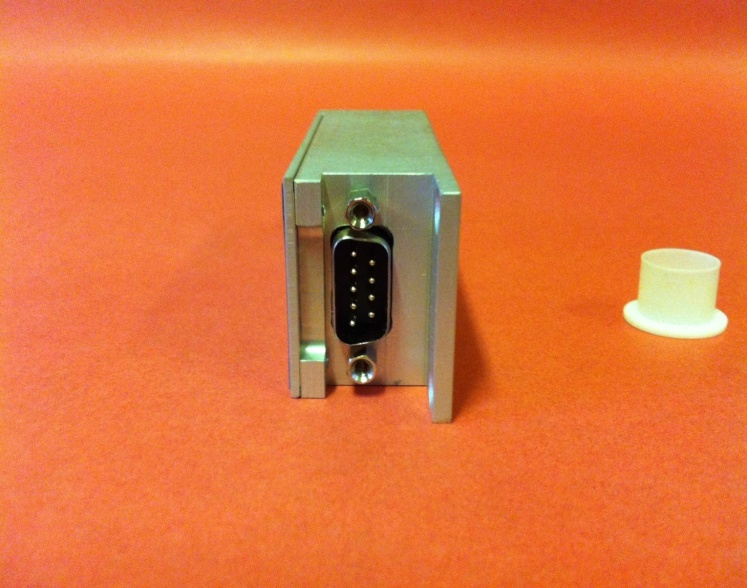 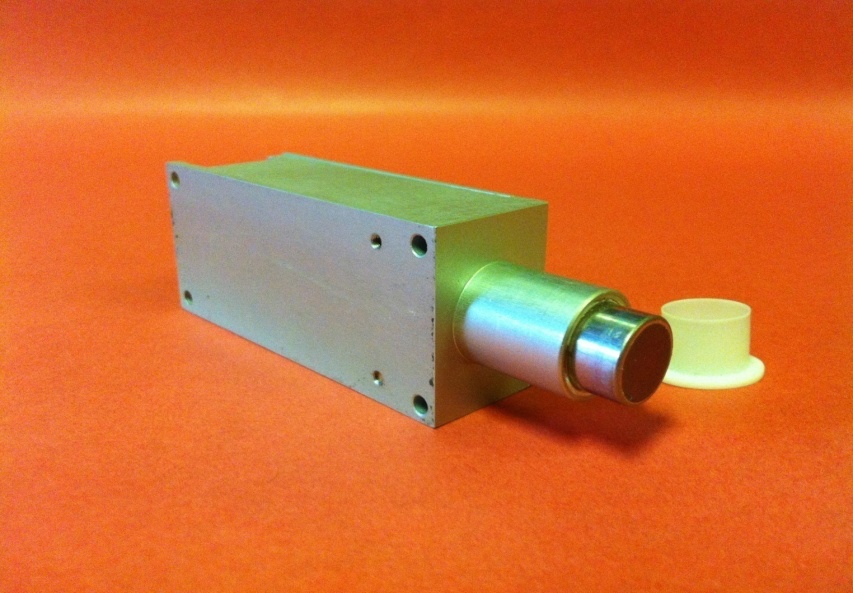 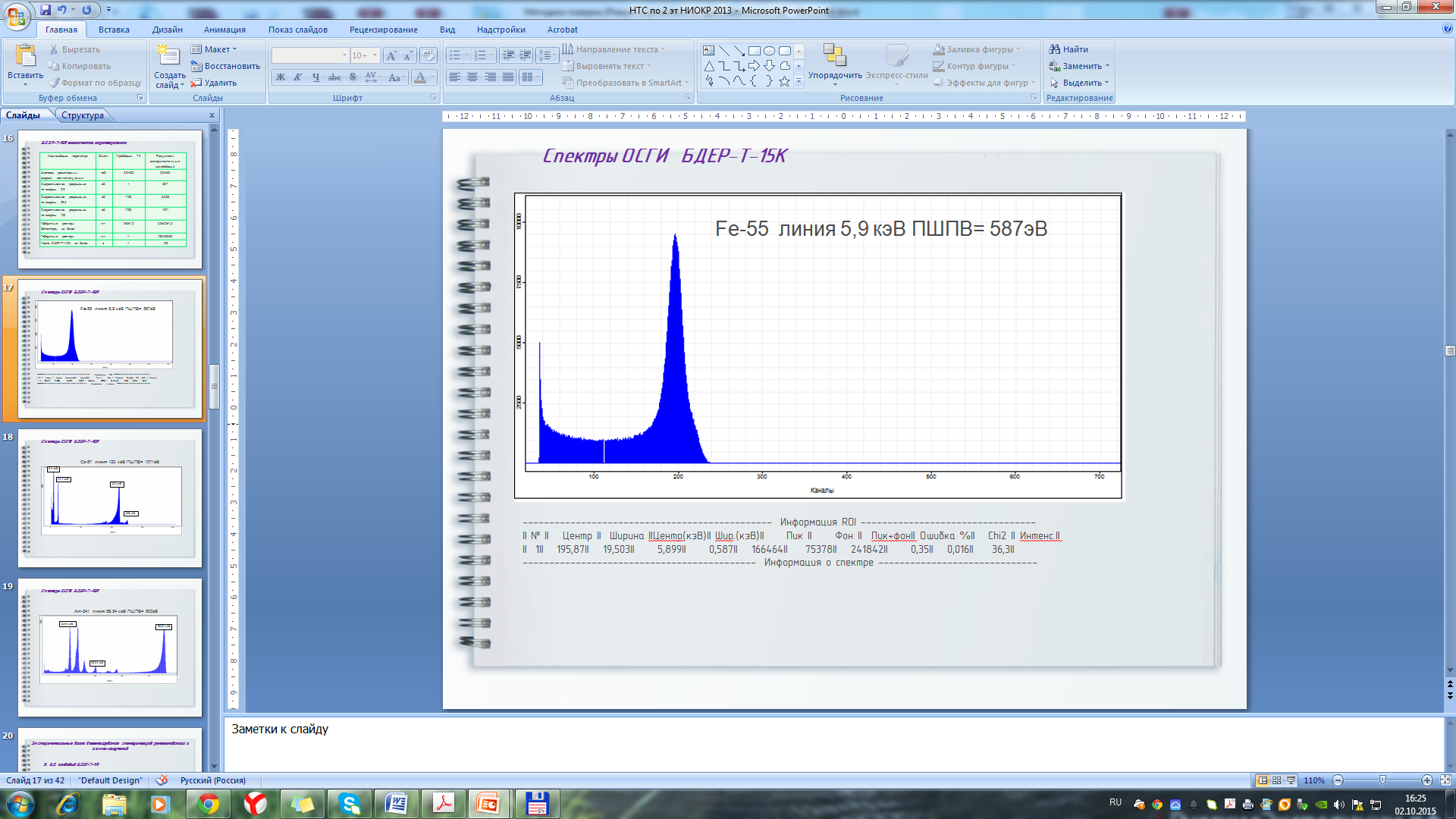 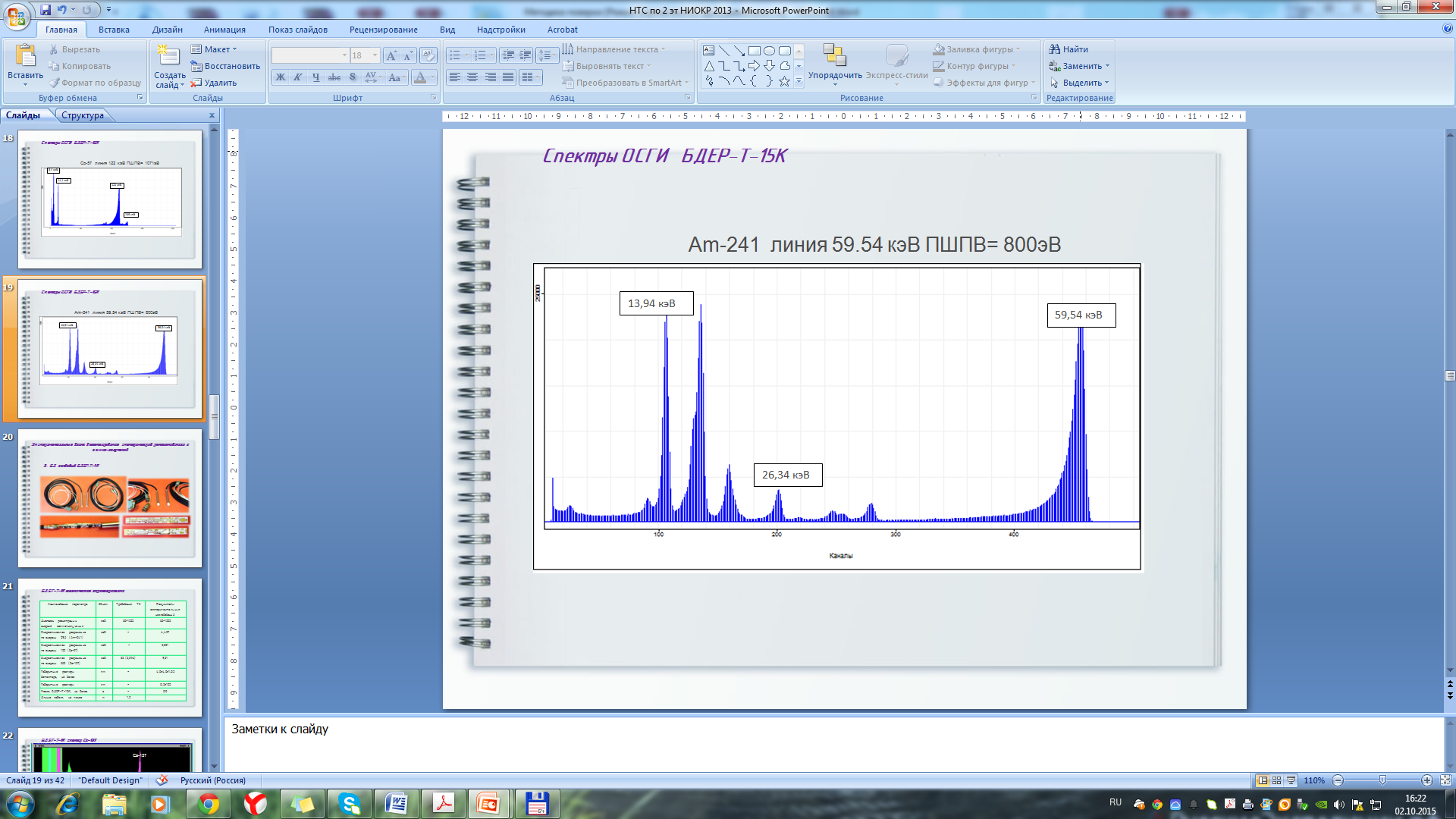 30
ТЕХНИЧЕСКИЕ ХАРАКТЕРИСТИКИ БДЕР-ТК-15К
31
СПЕКТР EU-152 (P-I-N СDTE)
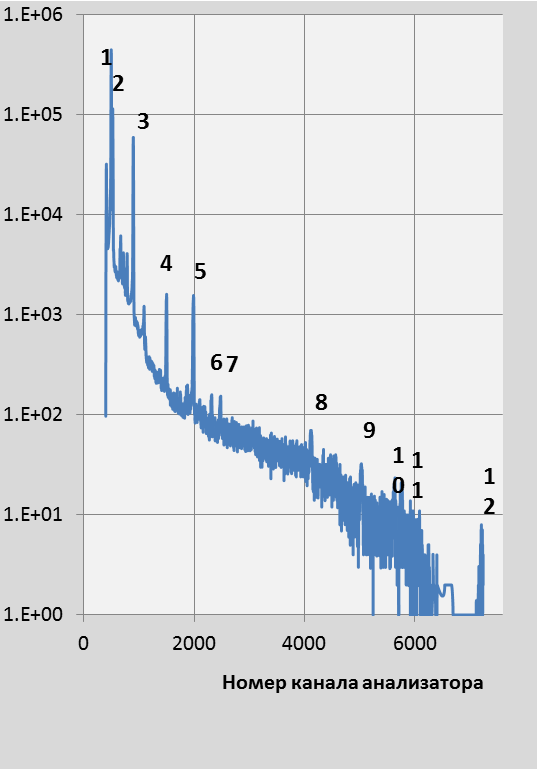 32
СПЕКТРОМЕТР ЭНЕРГИЙ ГАММА-ИЗЛУЧЕНИЯ СЕГ-ТК-1КНА ОСНОВЕ CDZNTE
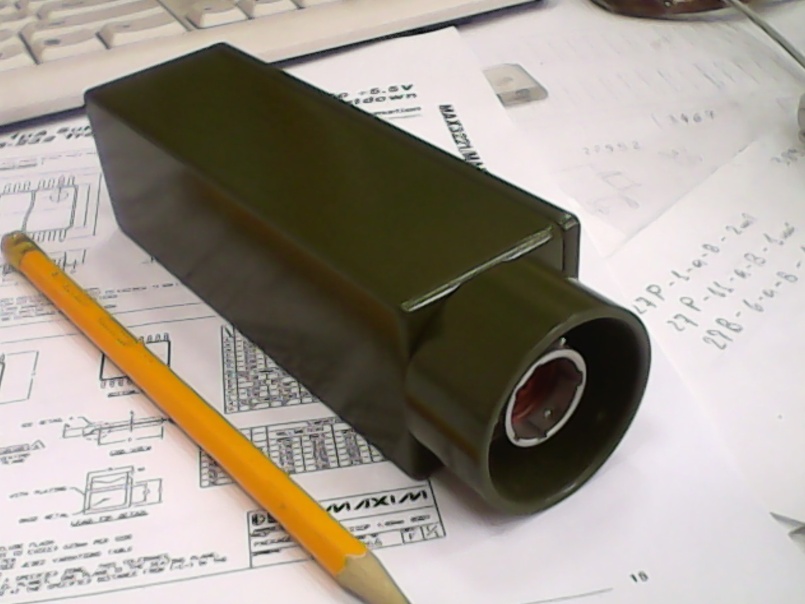 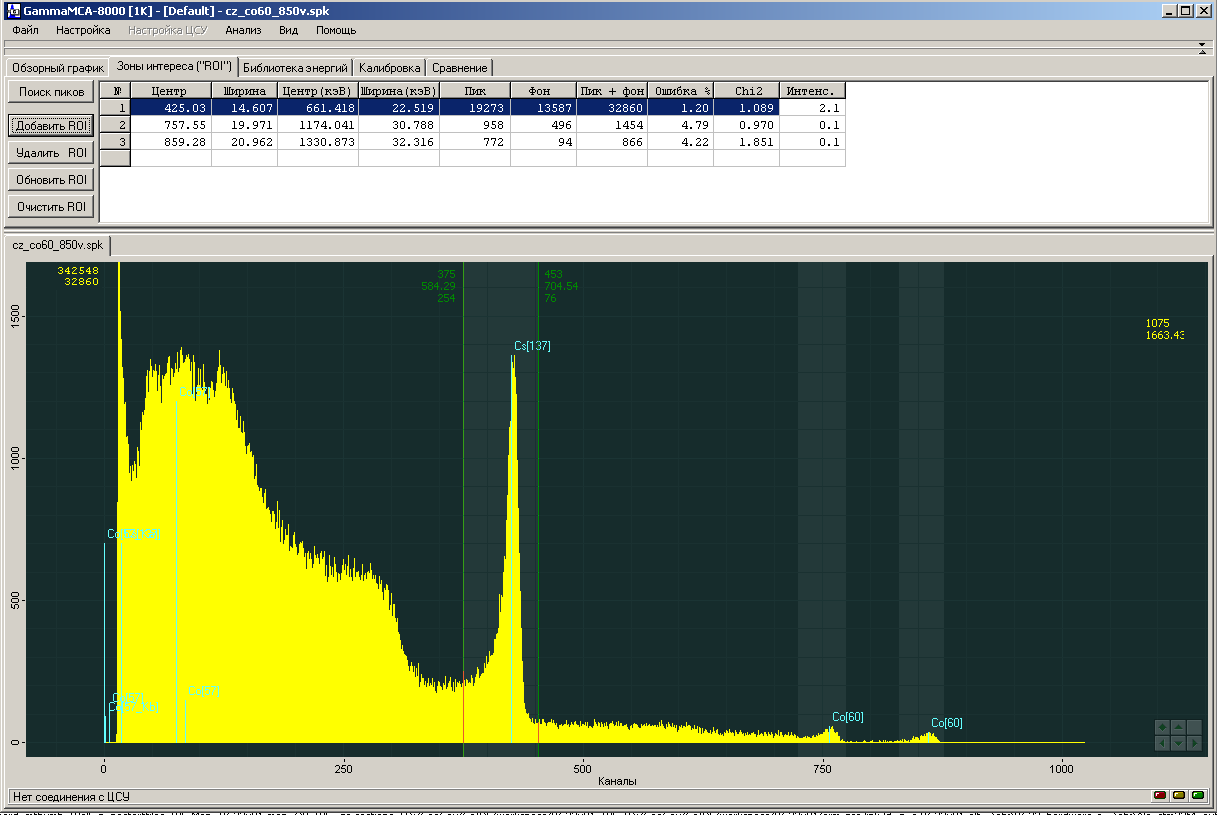 33
Детекторы копланарной, стриповой и пиксельной конструкции на основе CdZnTe.
Новое направление в работах ИФТП – использование широкозонных полупроводниковых материалов CdTe и CdZnTe для создания компактных спектрометрических устройств, стриповых и пиксельных детекторов для медицинской и промышленной томографии.
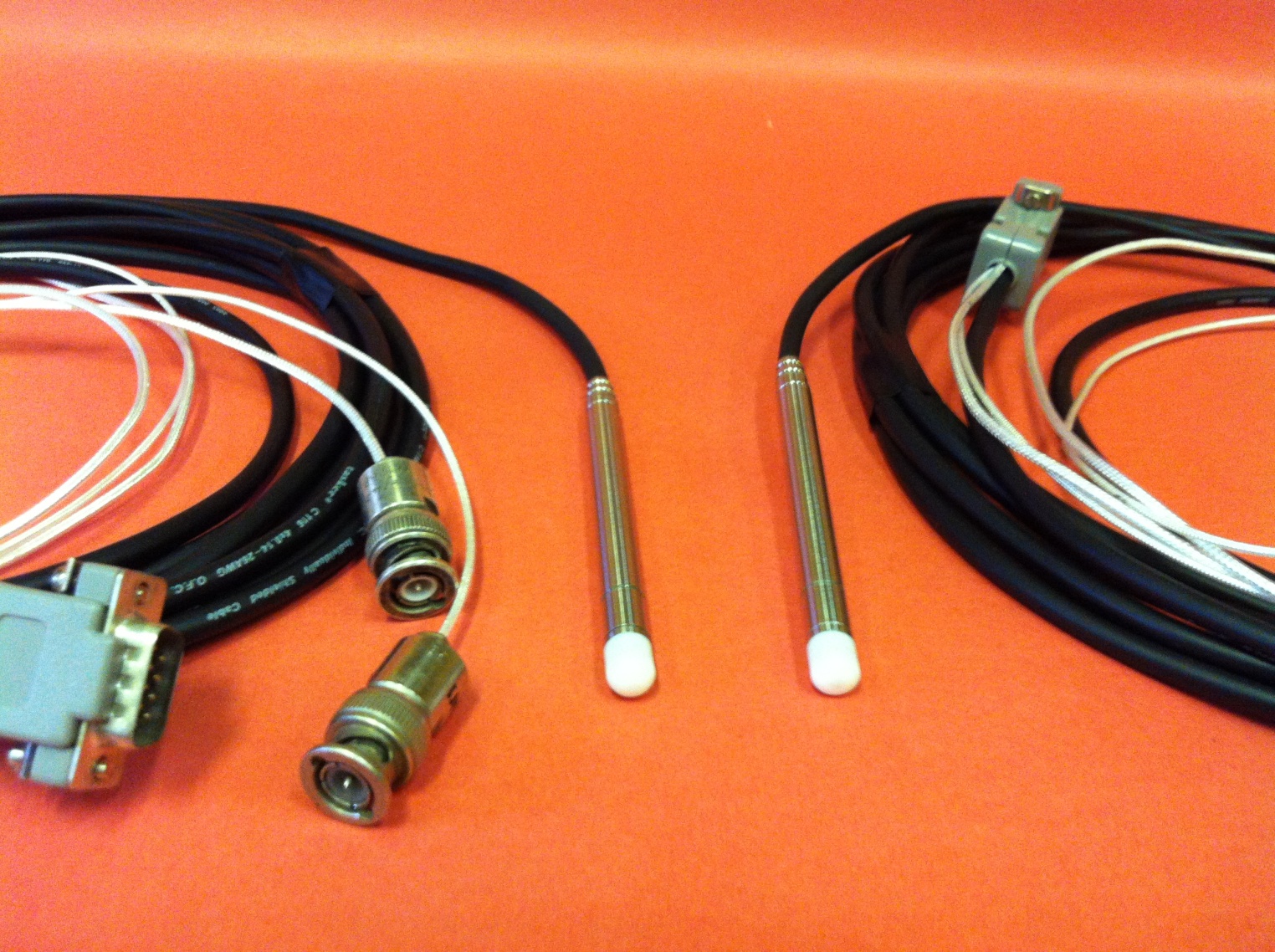 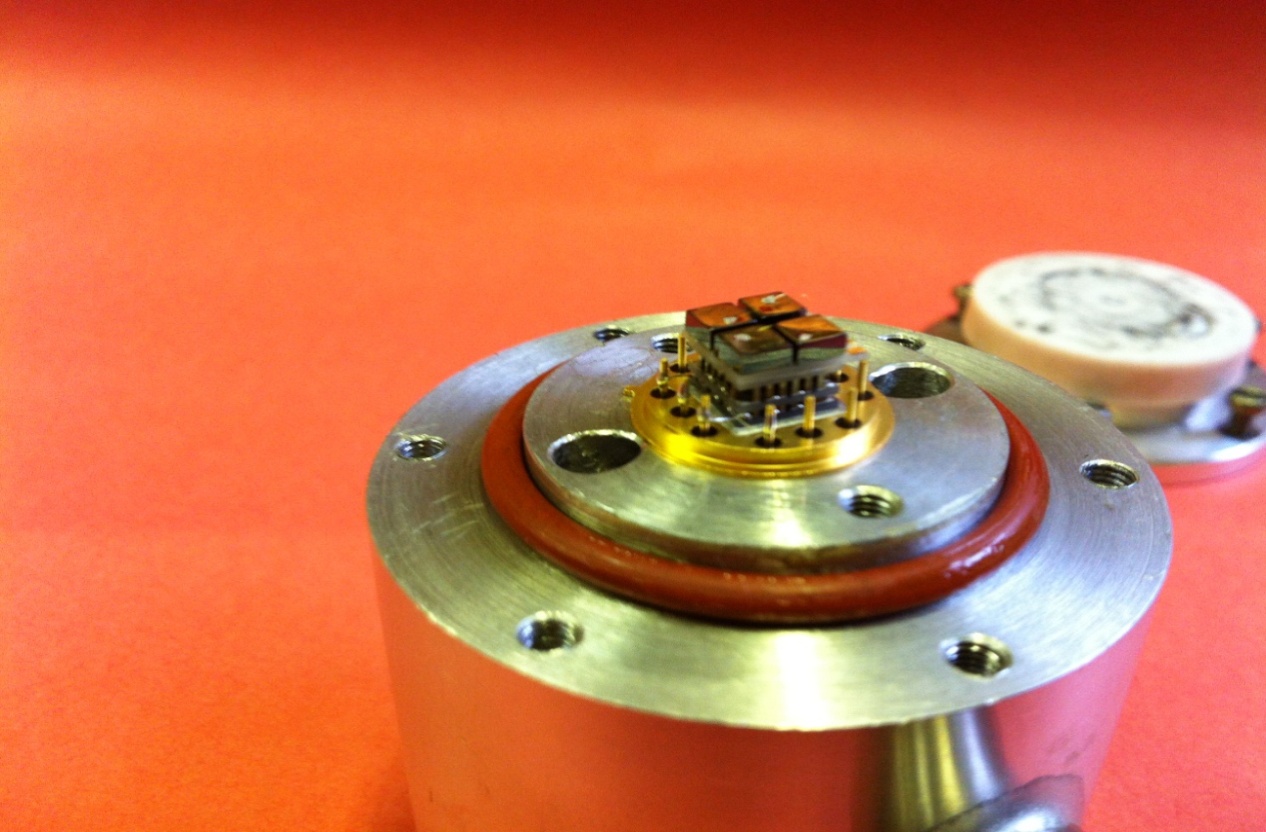 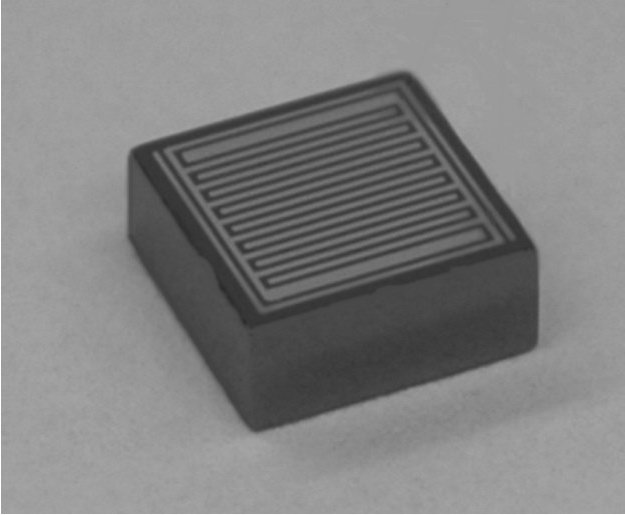 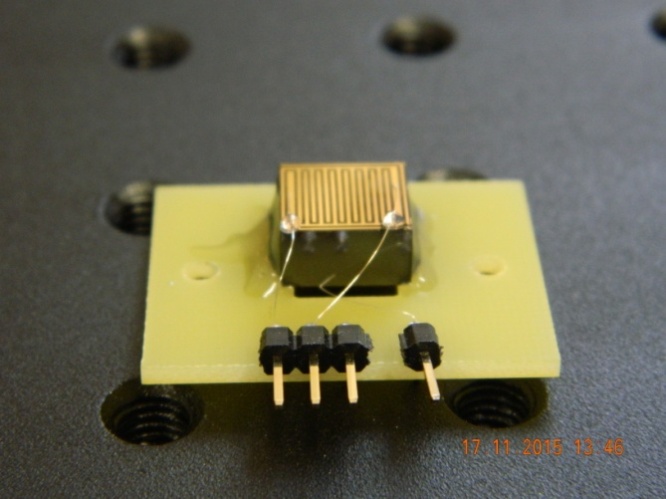 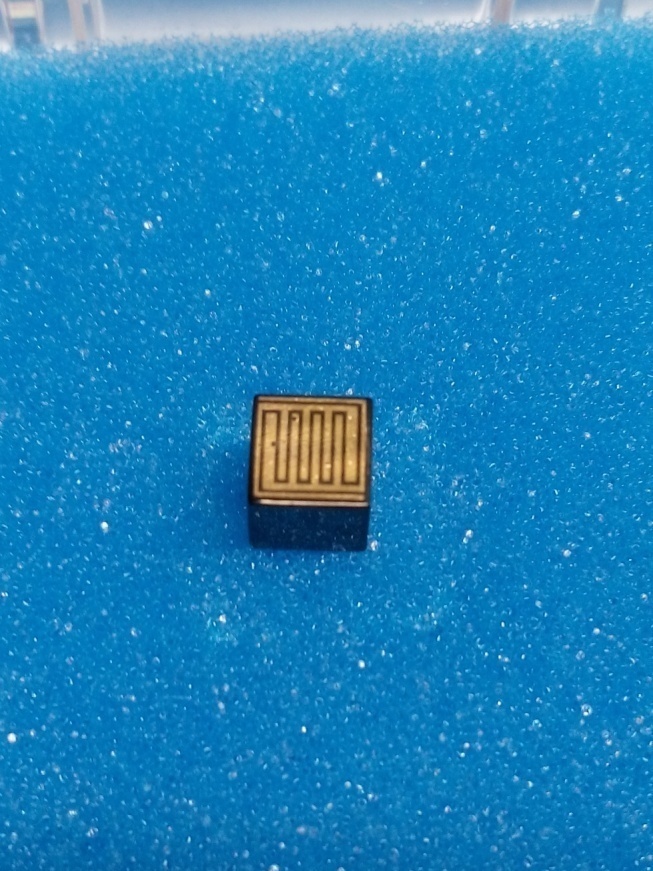 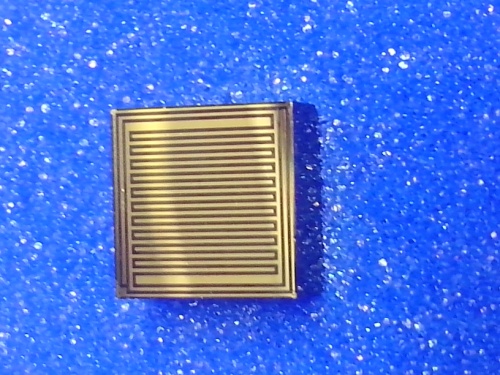 34
Копланарные детекторы
К материалу предъявляются следующие требования:
- удельное сопротивление не менее 3,0·1010 Ом
- параметра транспорта носителей µτe для электронов не менее 3,0·10-3 см2/В
- высокая однородность исходного материала.
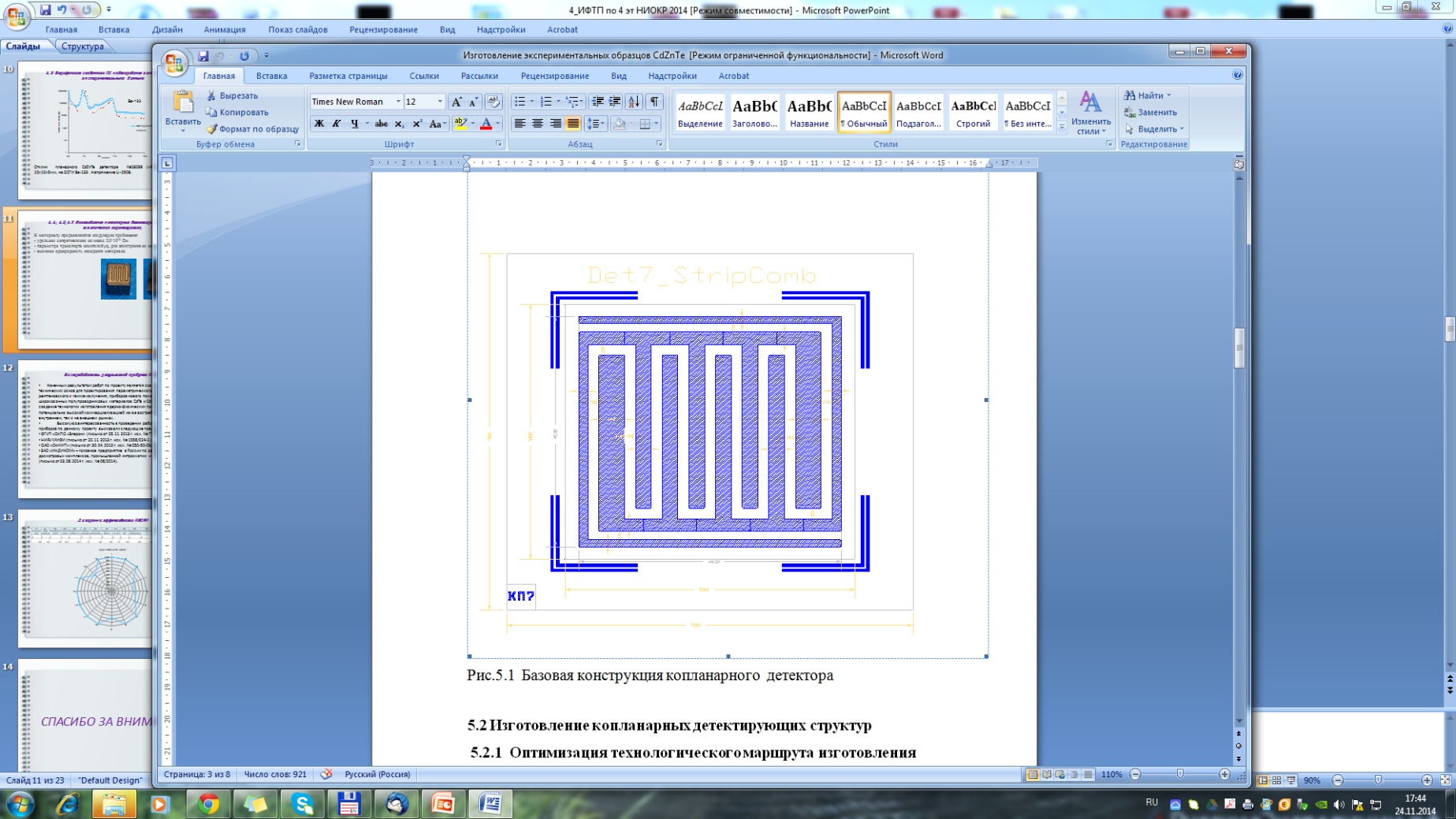 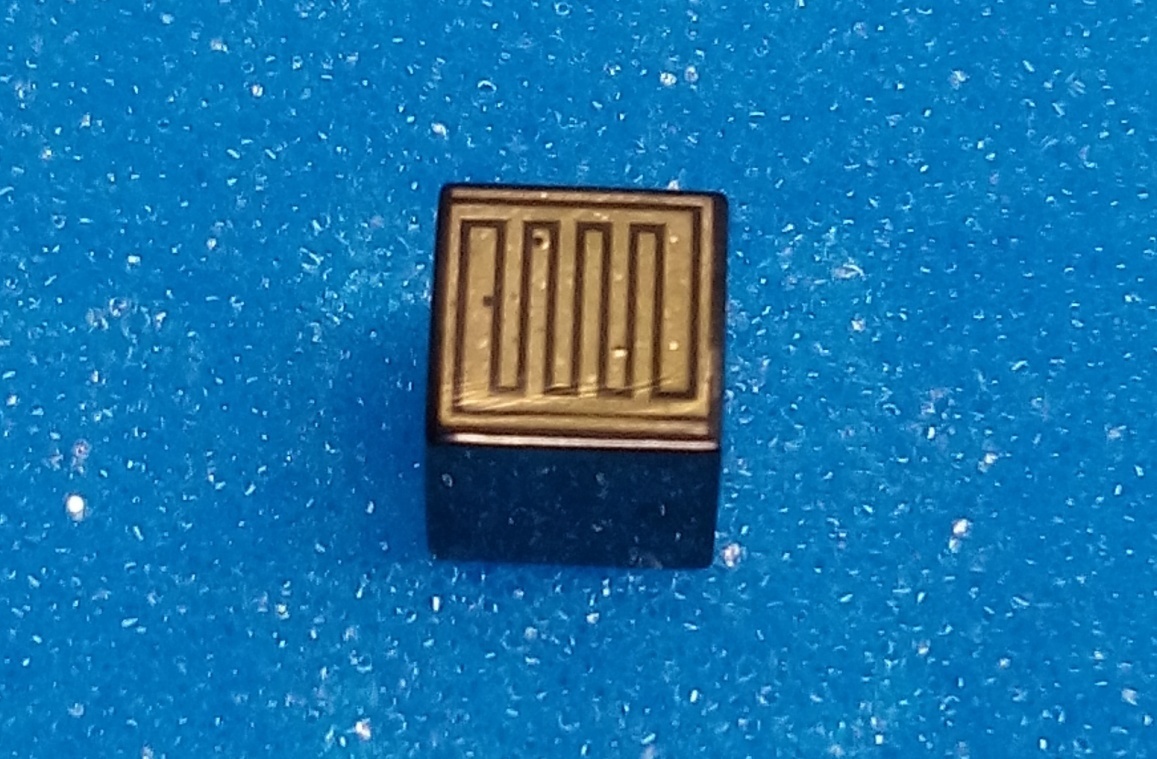 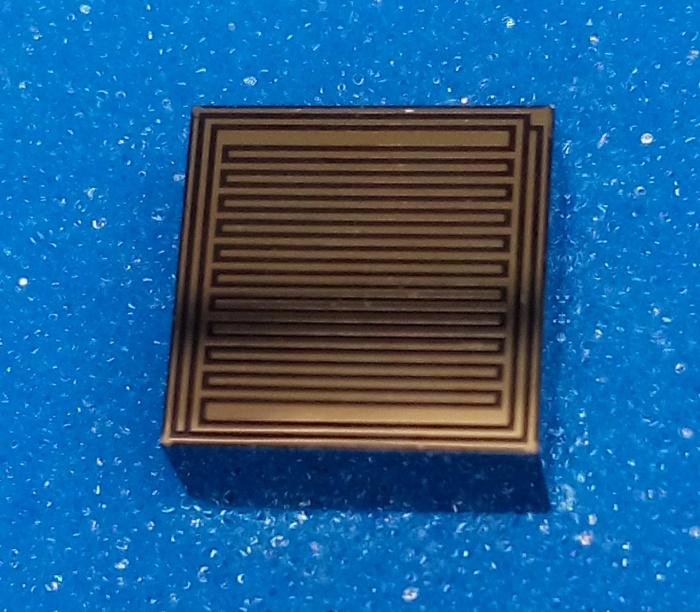 Образец 10х10х5 мм  изготавливались по позитивной технологии с травлением  нанесенного золота по созданному рисунку
Образец 5х5х5 мм  изготавливался по негативной  технологии с осаждением золота из раствора  по созданному рисунку
Базовая конструкция копланарного  детектора
35
Образцы CdZnTe  детекторов копланарной конструкции  размером 5×5×5 мм3, 10×10×5 мм3 и 10×10×10 мм3.
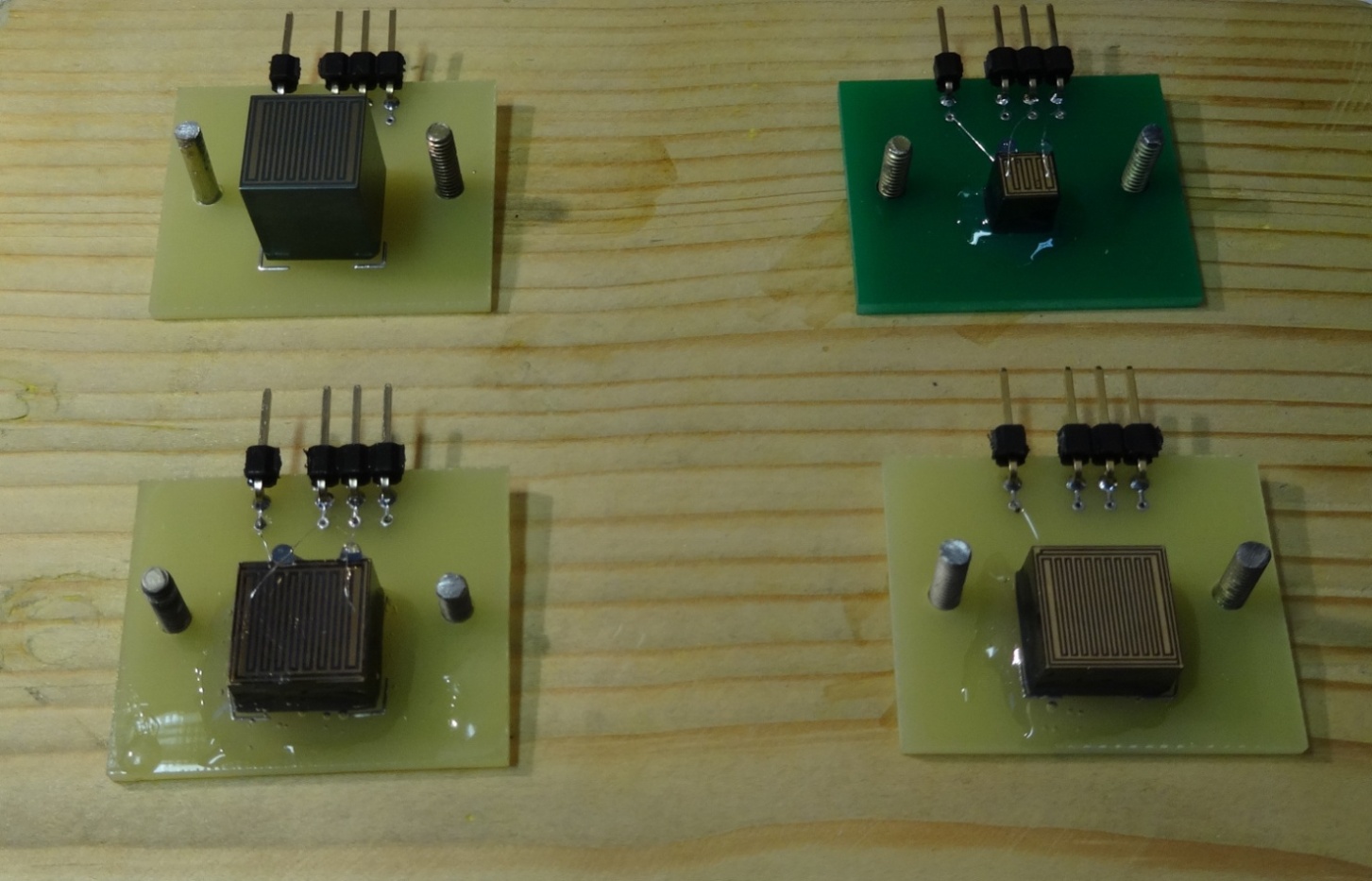 36
Тестирование копланарных детекторов
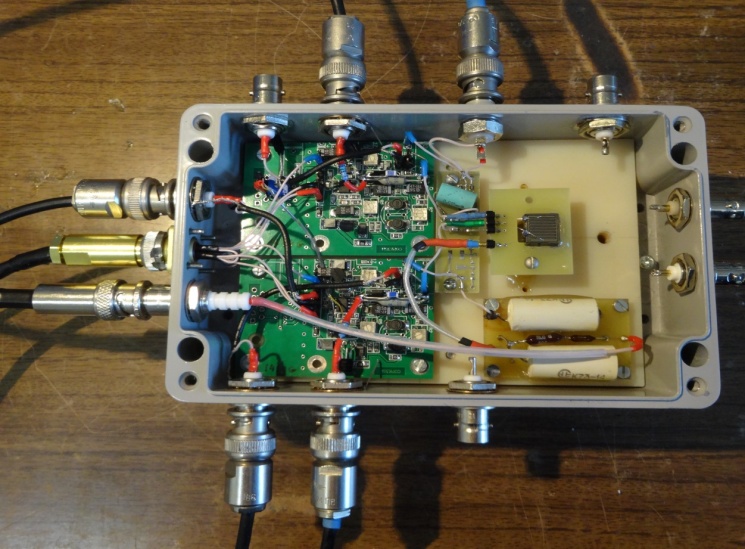 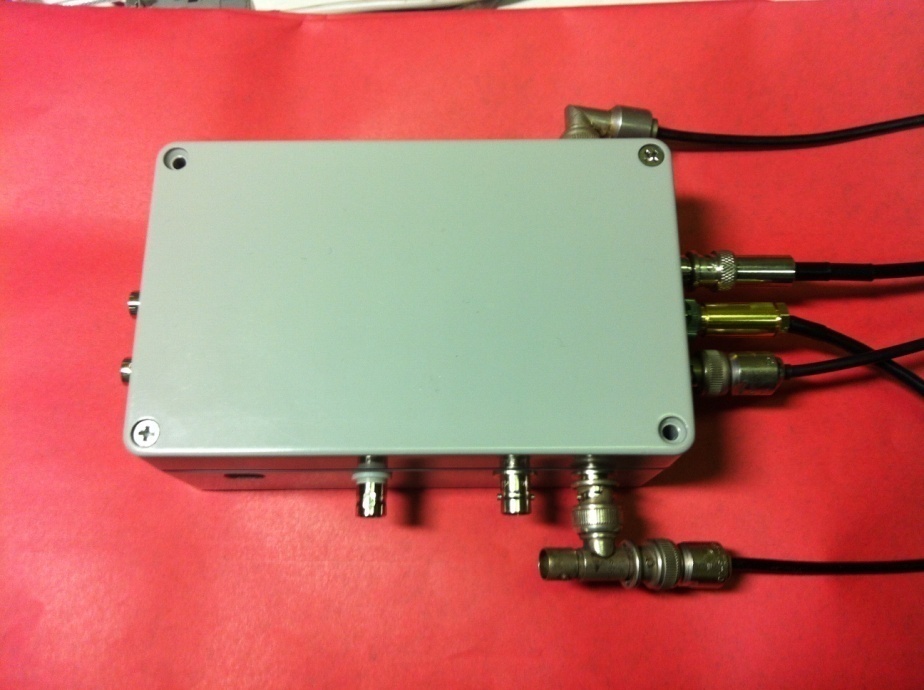 Технологическая оснастка для контроля характеристик копланарных детекторов
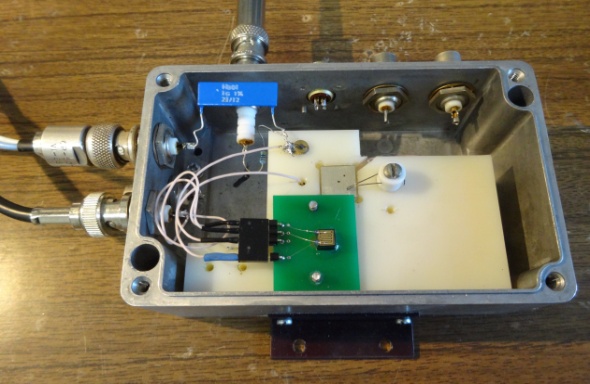 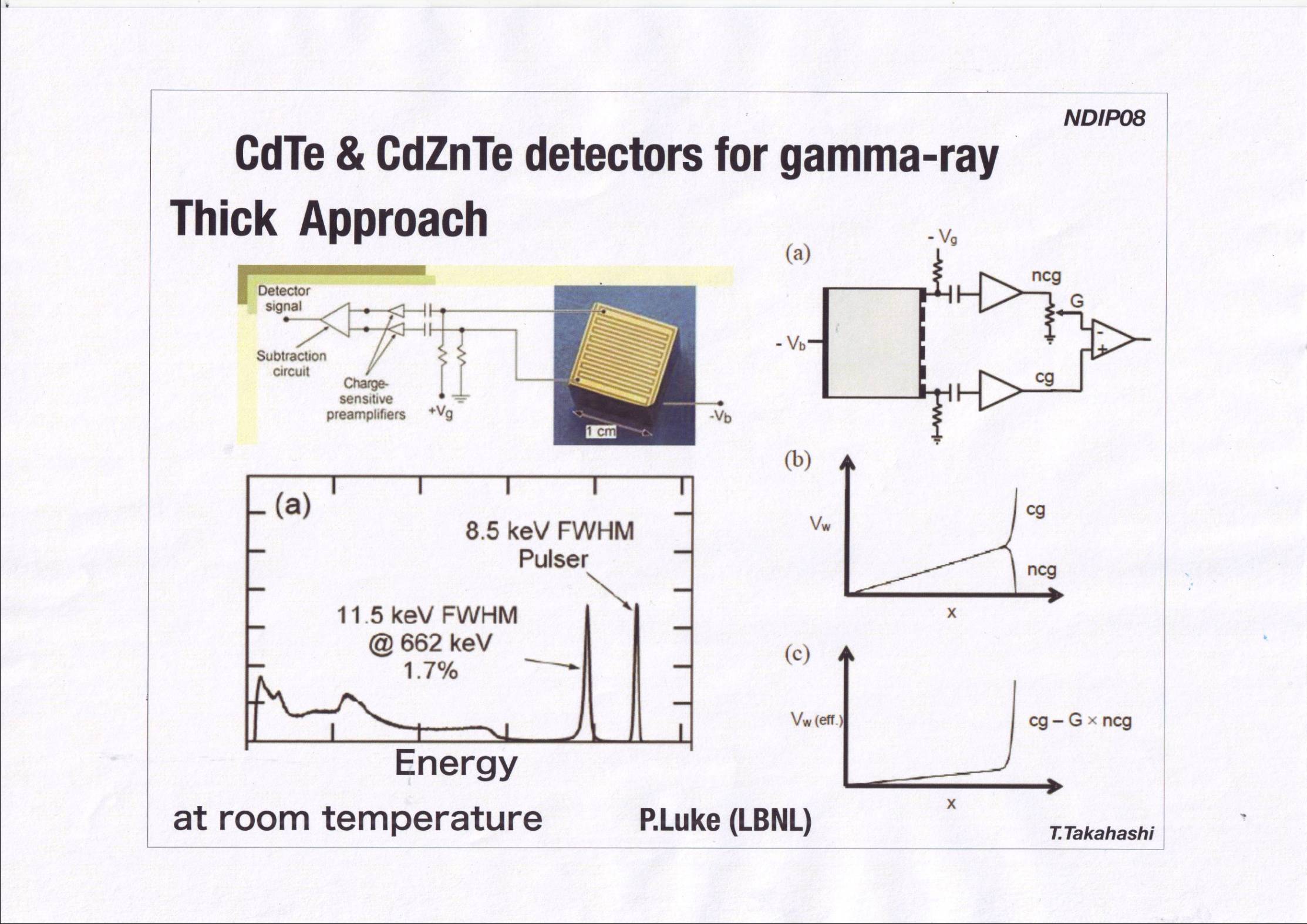 Типовая схема подключения копланарного детектора
37
Стриповые детекторы на СdZnTe
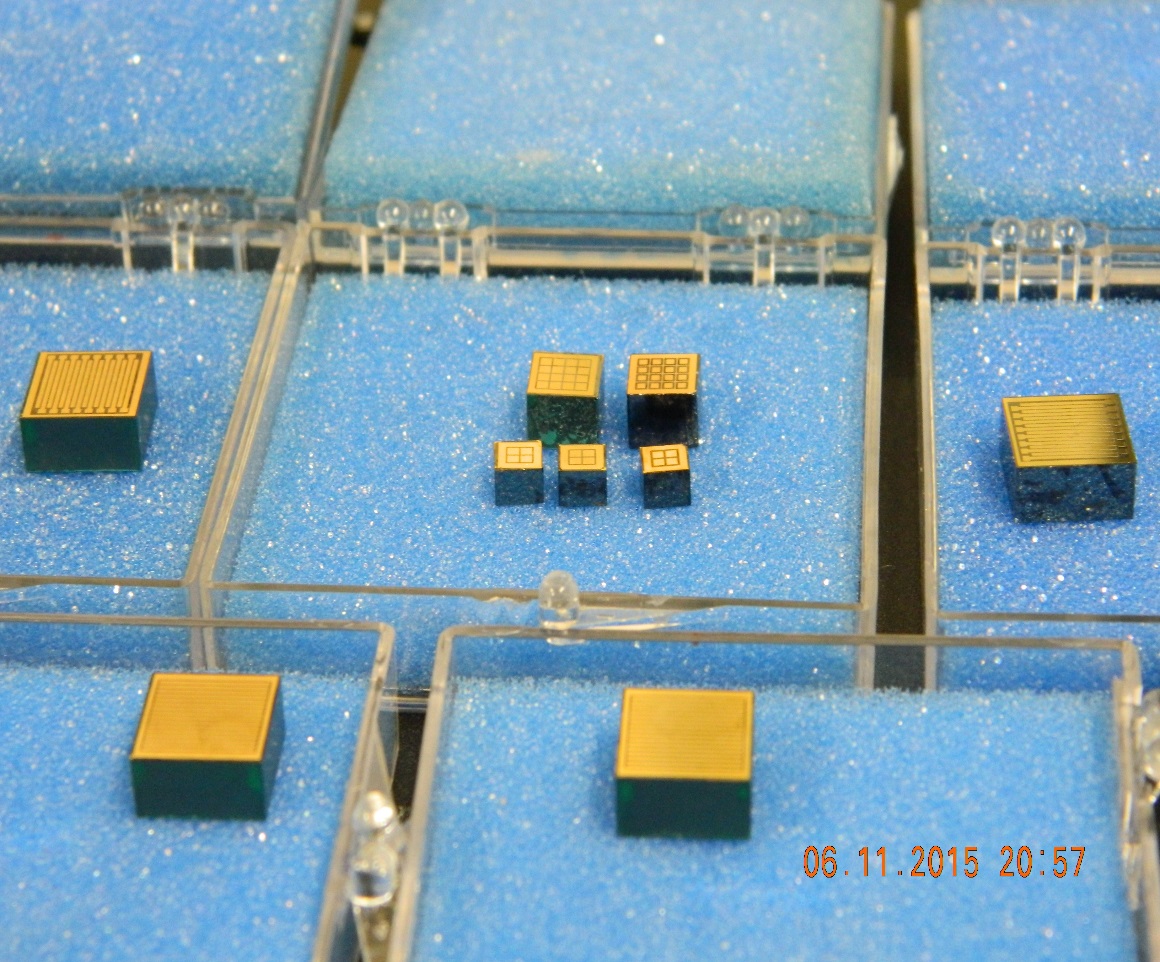 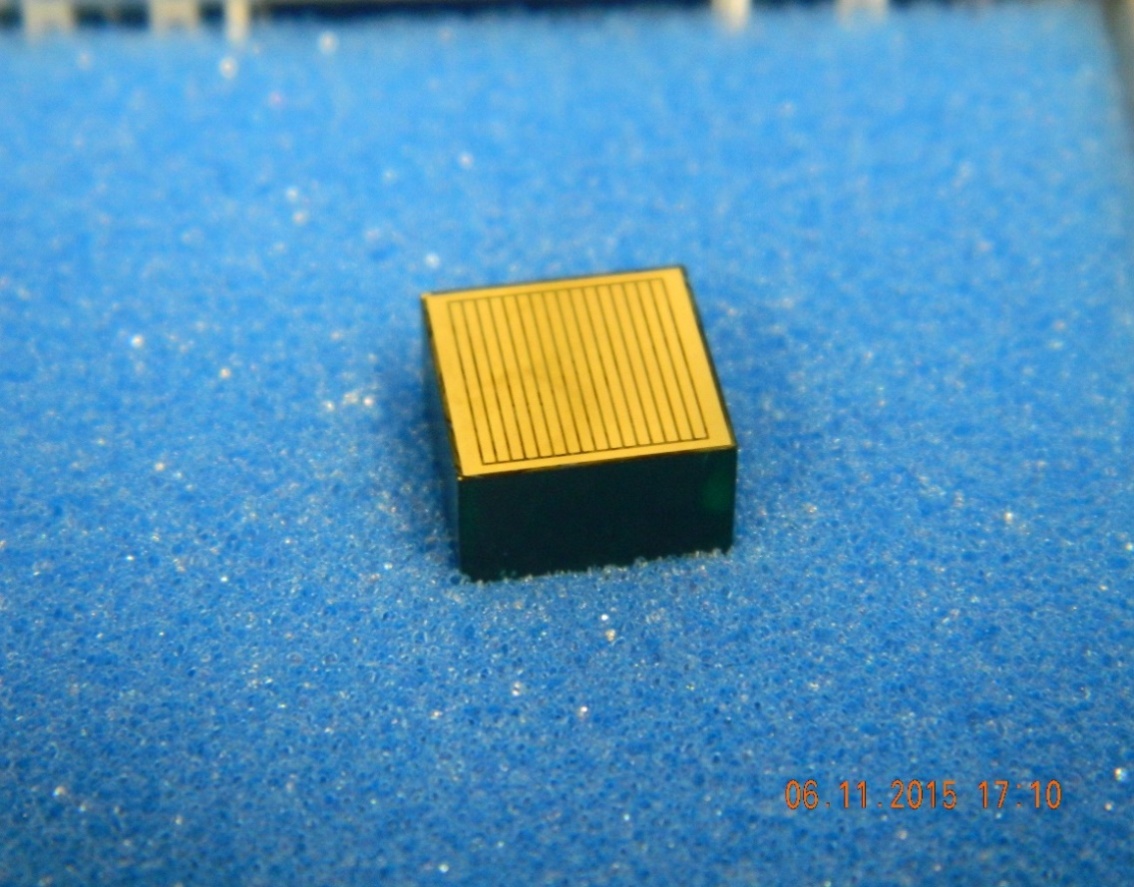 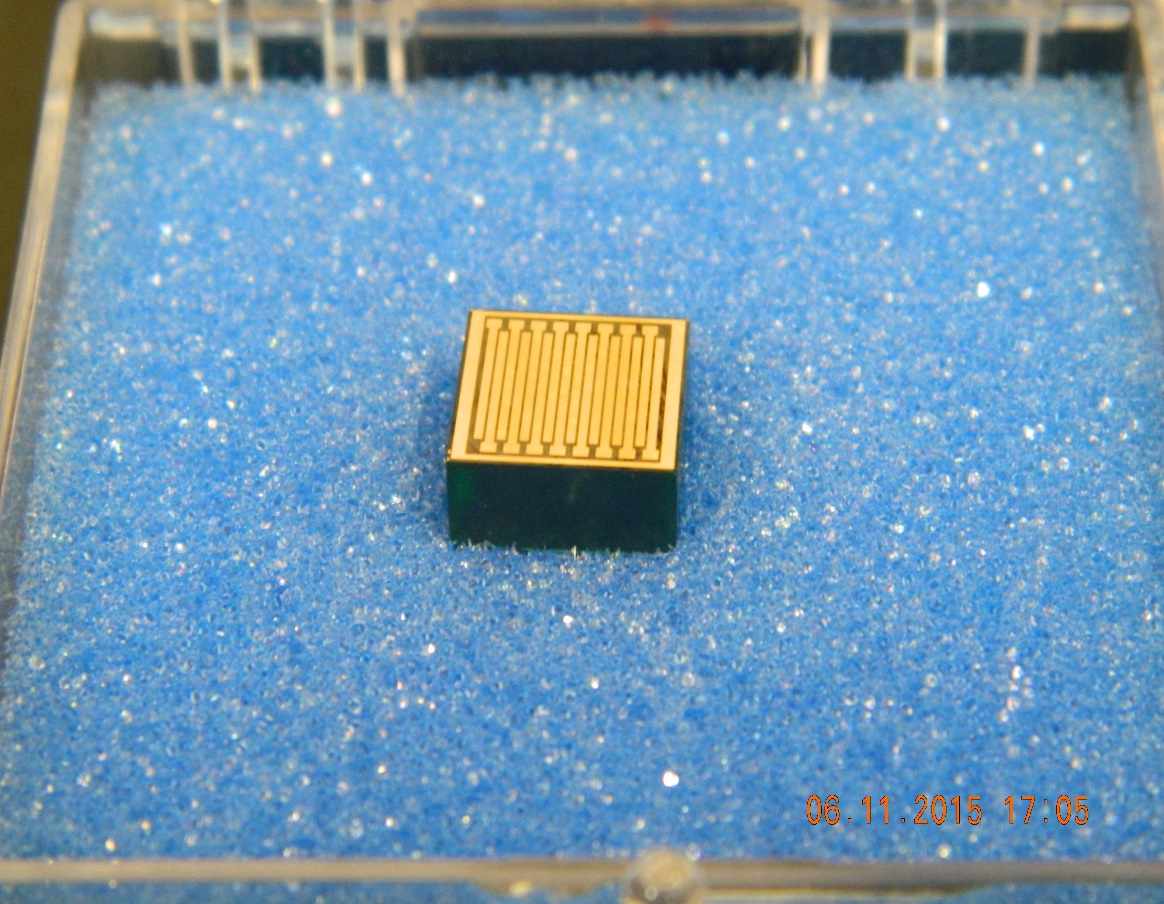 38
Стриповые детекторы
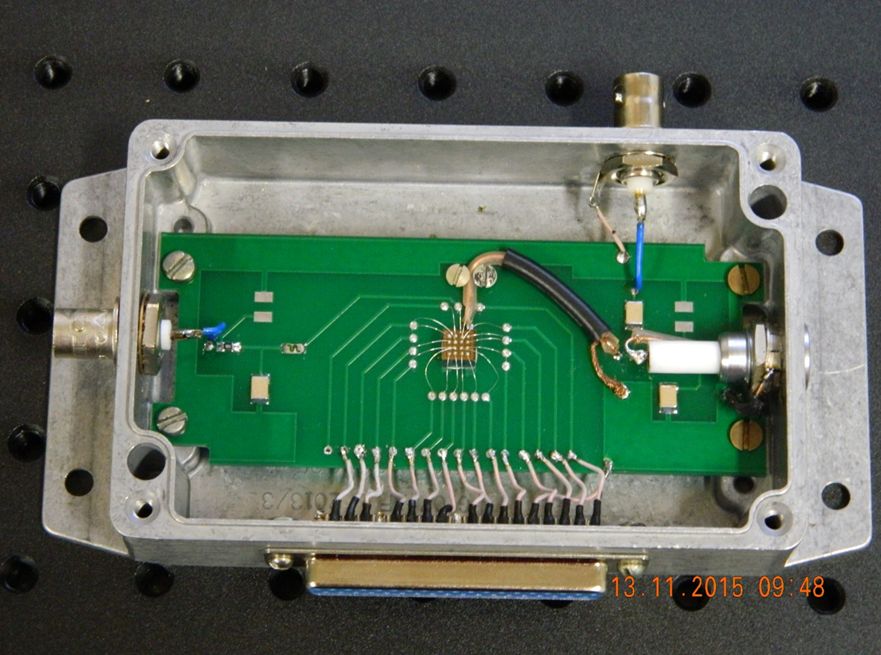 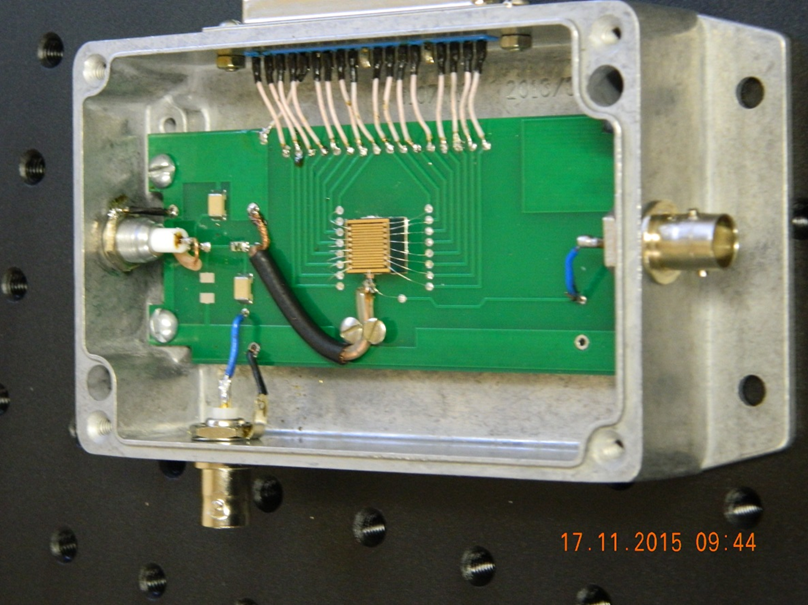 39
Спектрометрические характеристики CdZnTe пиксельных и стриповых детекторов
40
РАДИОИЗОТОПНЫЕ ПРИБОРЫ
Извещатель пожарный 
ИП-211-1
Сигнализатор выбросов    аэрозолей  ИП-211-2
Релейный прибор РРП-3М
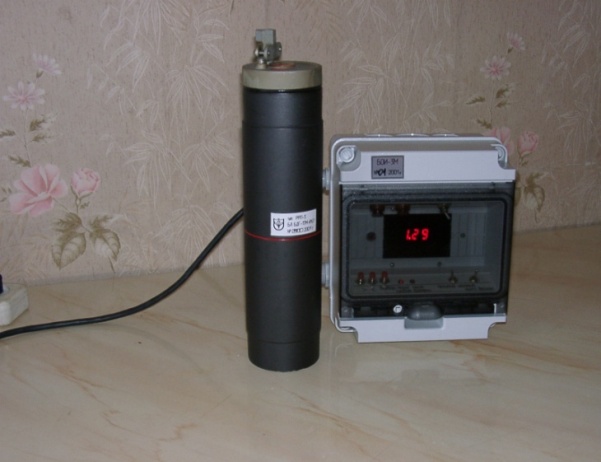 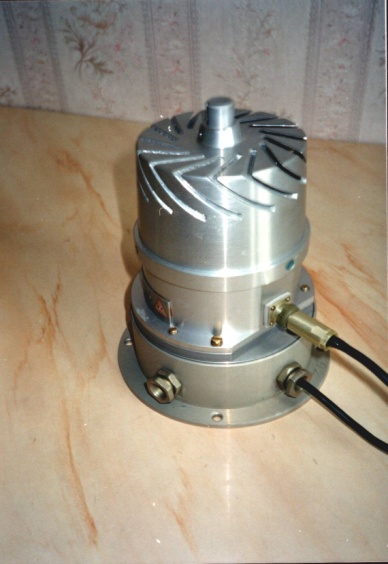 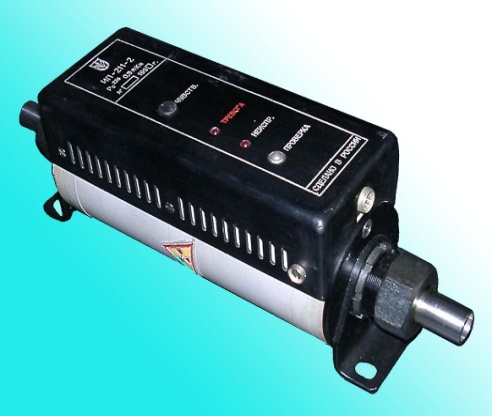 Измеритель зольности угля
 РКТП-6
Толщиномер покрытий РТВК-1К
Плотномер ПРН-1К
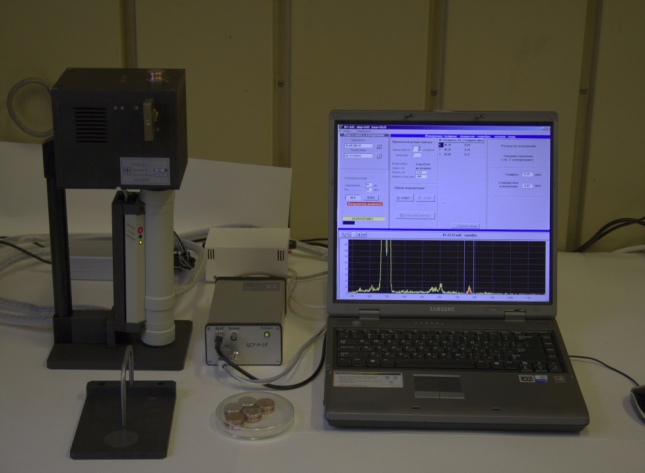 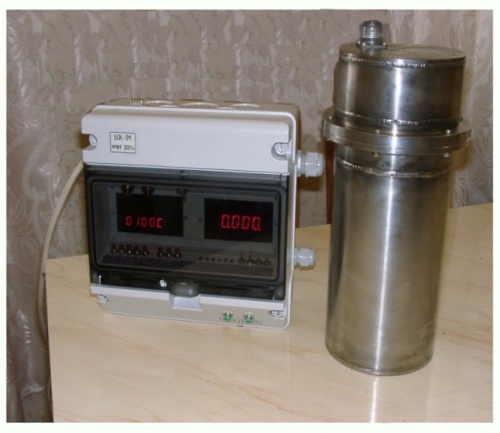 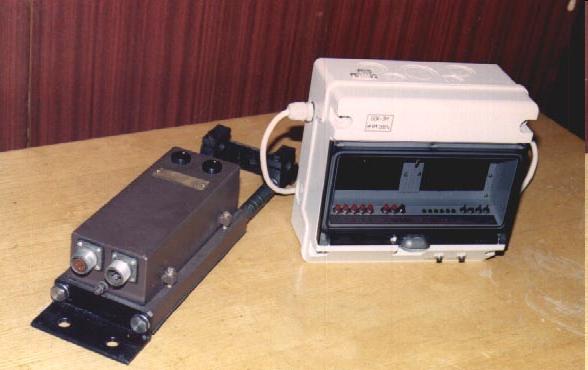 41
СИГНАЛИЗАТОР ВЫБРОСОВ АЭРОЗОЛЕЙ ИП-211-2
Дымовой пожарный извещатель предназначен для обнаружения возгорания при появлении дыма (аэрозольных выбросов) в контролируемом помещении и подачи сигнала «тревога» на пульт.
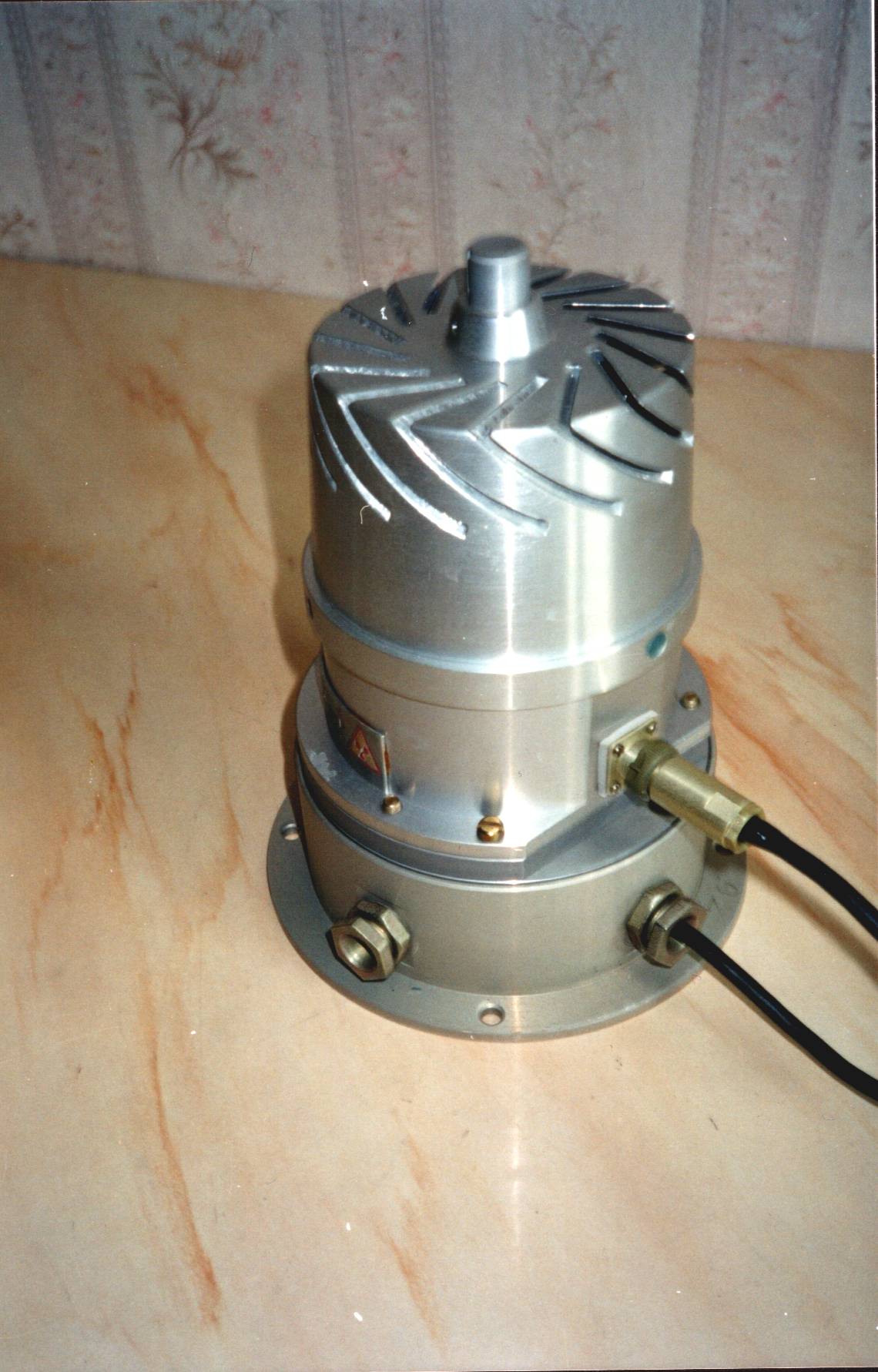 Основные преимущества:

высокая чувствительность извещателя, сочетающая нечувствительность к изменению дисперсного состава аэрозольных продуктов горения;
  конструктивные особенности извещателя, обеспечивающие работоспособность в жестких условиях эксплуатации за счет полностью металлического корпуса и размещения электронной части в отдельном герметизированном отсеке;
  самовосстановление после включения системы автоматического пожаротушения.
42
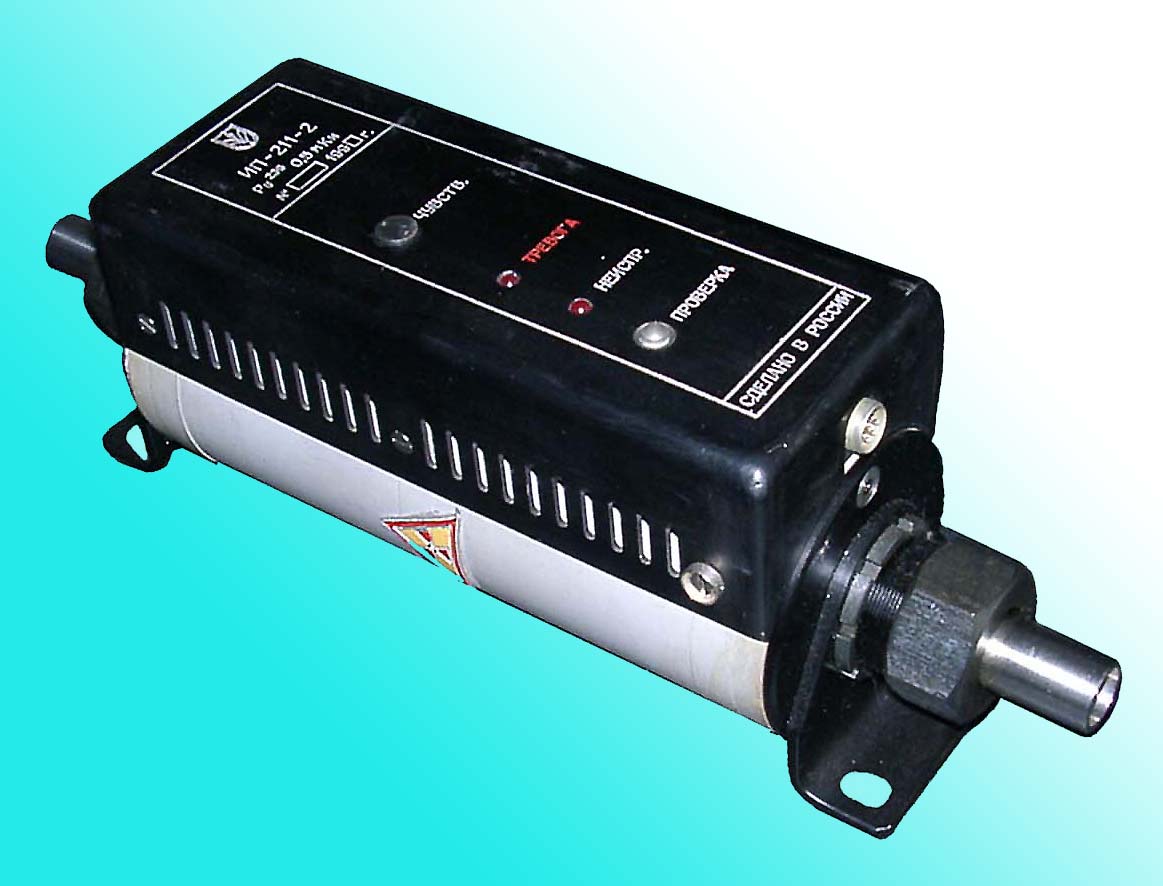 регулировка чувствительности
сигнал тревоги
сигнал «неисправность»
кнопка проверки работоспособности
СИГНАЛИЗАТОР ВЫБРОСОВ АЭРОЗОЛЕЙ ИП-211-2
Предназначен для обнаружения возгорания при появлении микроколичеств дыма (аэрозольных выбросов) в контролируемом помещении и подачи сигнала «тревога» на пульт. извещатель работает совместно с пультами пожарной сигнализации типов ппк-2, ппс-3 и другими, аналогичными им.
ОСОБЕННОСТИ:  
 высокая чувствительность; 
 повышенное быстродействие;
 непрерывный     режим работы;
 регулируемый порог  срабатывания;
 дистанционный отбор проб воздуха (100м) от контролируемых объектов.
43
ПЛОТНОМЕР РАДИОИЗОТОПНЫЙ ПРН-1К
ПРН-1К – это прибор для бесконтактного непрерывного измерения плотности растворов и пульп, транспортируемых по трубопроводу, контроль (регулирование) технологических процессов.

Используется с блоками  гамма-излучения серии БГИ-А.

Блоки БГИ-А имеют сертификат-разрешение и комплектуется источниками гамма-излучения типа ИГИЦ.
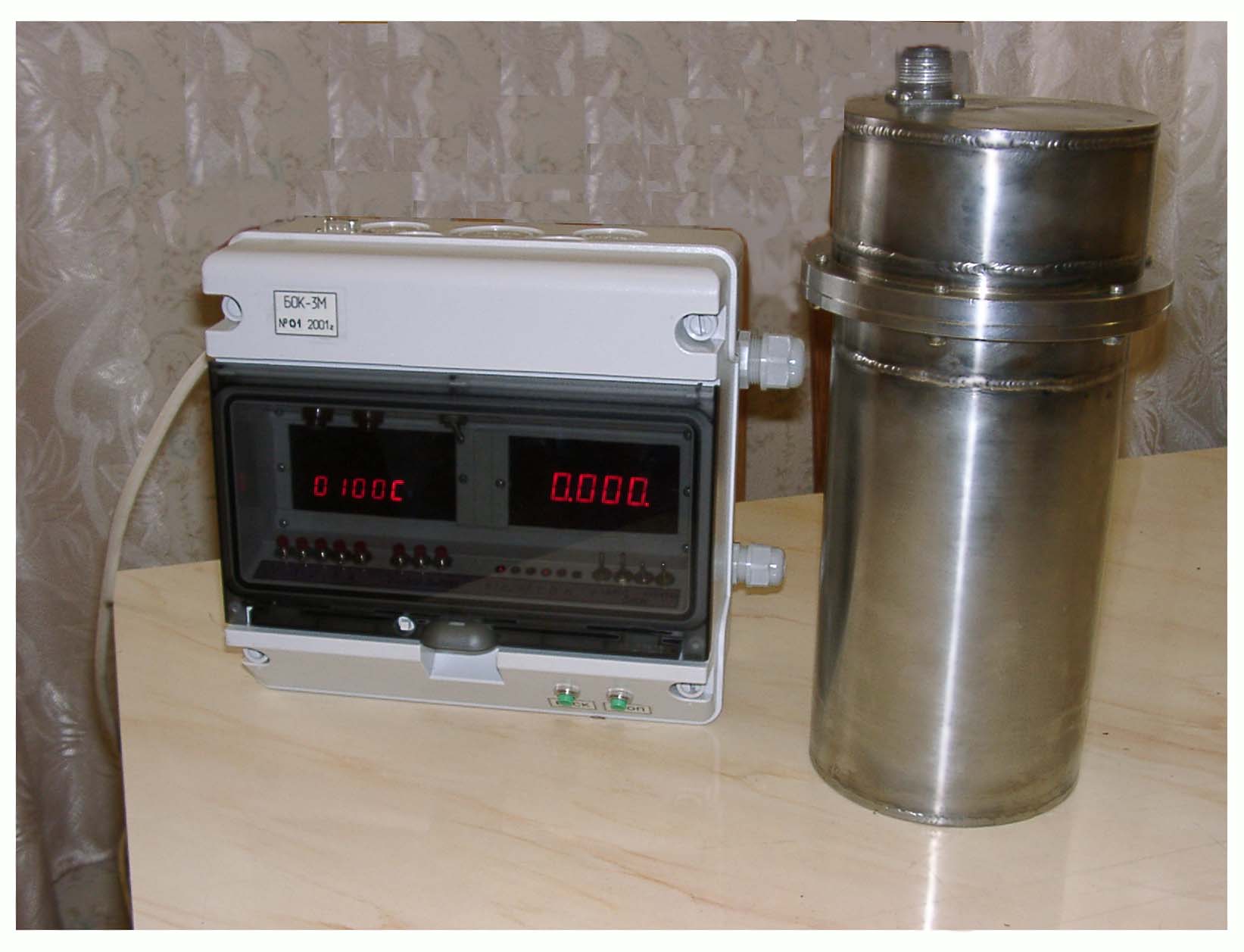 Прибор соответствует требованиям 
ГОСТ 20180-91 (плотномеры радиоизотопные жидких сред и пульп. ОТУ.)
44
ИЗМЕРИТЕЛЬ ЗОЛЬНОСТИ УГЛЯ РКТП-6
Предназначен для непрерывного бесконтактного измерения содержания минеральных примесей (зольности) в угле используя метод обратного рассеивания гамма-излучения.
Прибор устанавливается в помещениях технологического комплекса шахт и углеобогатительных фабрик непосредственно на ленточных  конвейерах.
Особенности:
высокая точность измерения;
непрерывное измерение без отбора и подготовки проб.
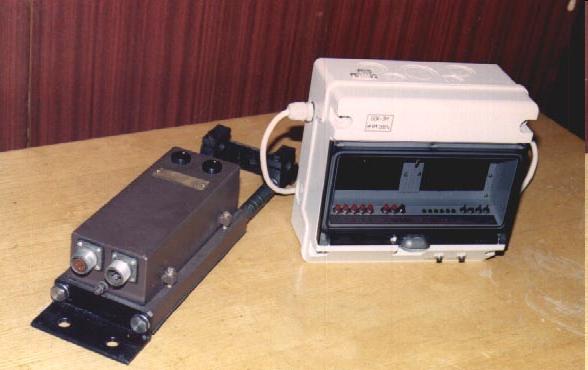 Измерительный блок устанавливается непосредственно под контейнерной лентой, на расстоянии 35-40 мм от ее нижней поверхности.
45
ТОЛЩИНОМЕР ПОКРЫТИЙ РЕНТГЕНФЛЮОРЕСЦЕНТНЫЙ РТВК-1К
Область применения – машиностроительная отрасль, в том числе предприятия, занимающиеся разработкой технологий изготовления  специальных изделий с покрытиями на основе металлов (например, покрытий на изделиях из металлического бериллия, сплавов урана, циркония и др.).
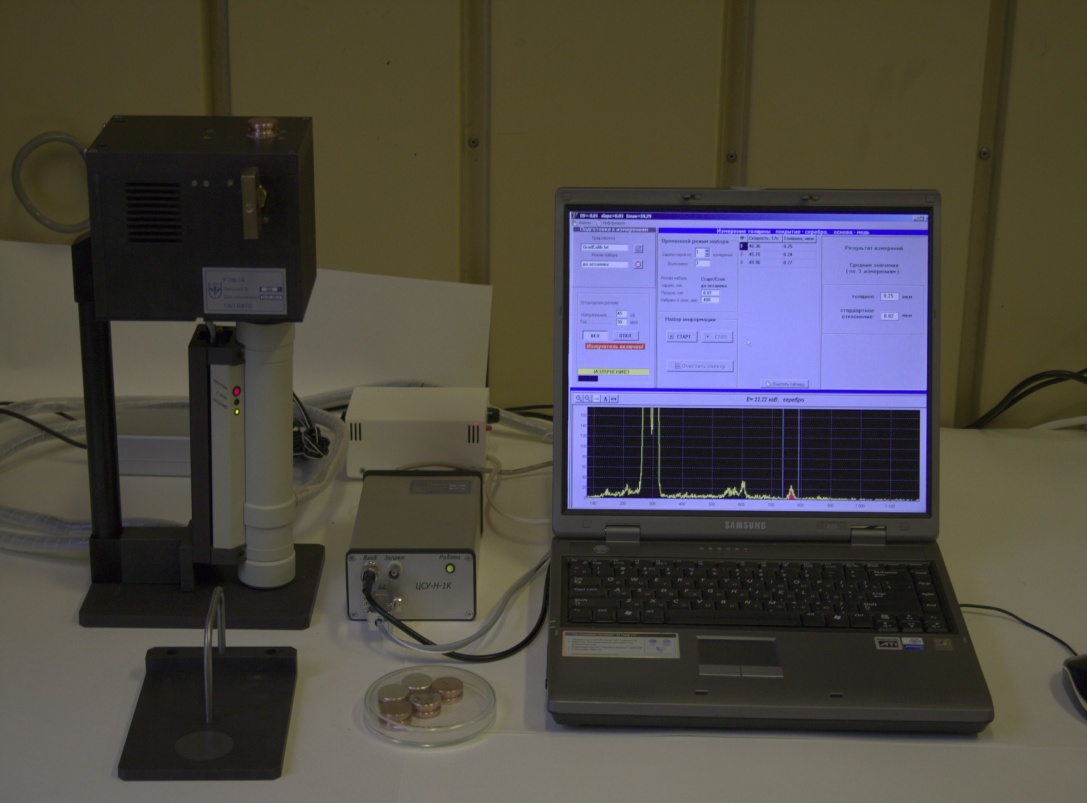 Благодаря возможности полномасштабного набора спектров при определенных градуировках толщиномер можно использовать в качестве идентификатора металлов, а также концентратомера.
46
РЕЛЕЙНЫЙ ПРИБОР РРП-3М
Постоянная индикация значения частоты от блока детектирования, что существенно упрощает процесс настройки прибора;
  Непрерывный контроль работоспособности и стабильности;
 Цифровая установка порога срабатывания и постоянной времени;
  Согласованность с РС для управления или накопления информации о технологическом процессе, включая данные по стабильности прибора;
  Использование твердотельных оптоэлектронных реле, не создающих помех при переключениях.
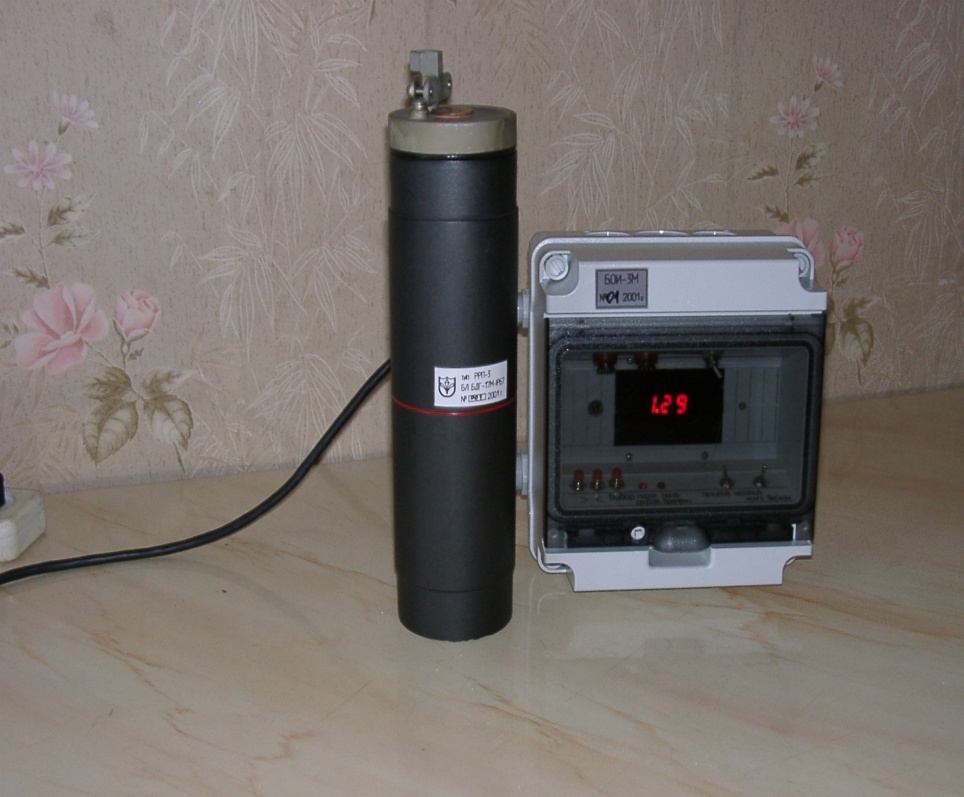 Прибор РРП-3М предназначен для бесконтактного позиционного контроля уровня жидких и сыпучих материалов, контроля перемещения предметов, контроля границы раздела двух сред и т.д.
47
БЛОКИ ГАММА-ИЗЛУЧЕНИЯ
Блоки выпускаются с конусной и щелевой апертурой пучка
Блоки БГИ-А предназначены для формирования пучка излучения закрытых гамма – источников  (Cs-137)  в нужном направлении и защиты обслуживающего персонала от воздействия ионизирующего излучения при работе, хранении,  транспортировании и применяются в качестве составных частей радиоизотопных приборов
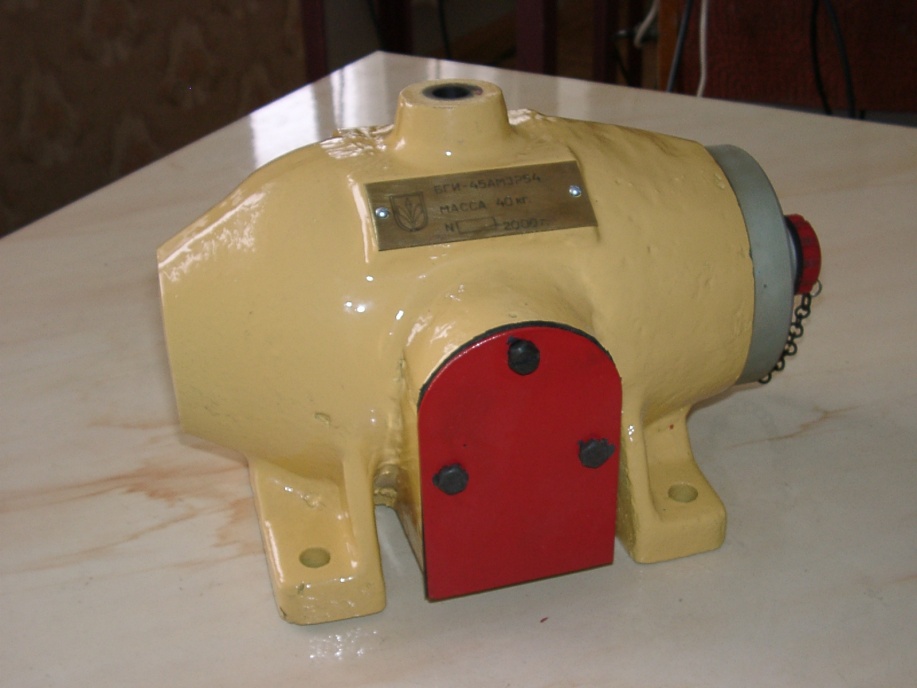 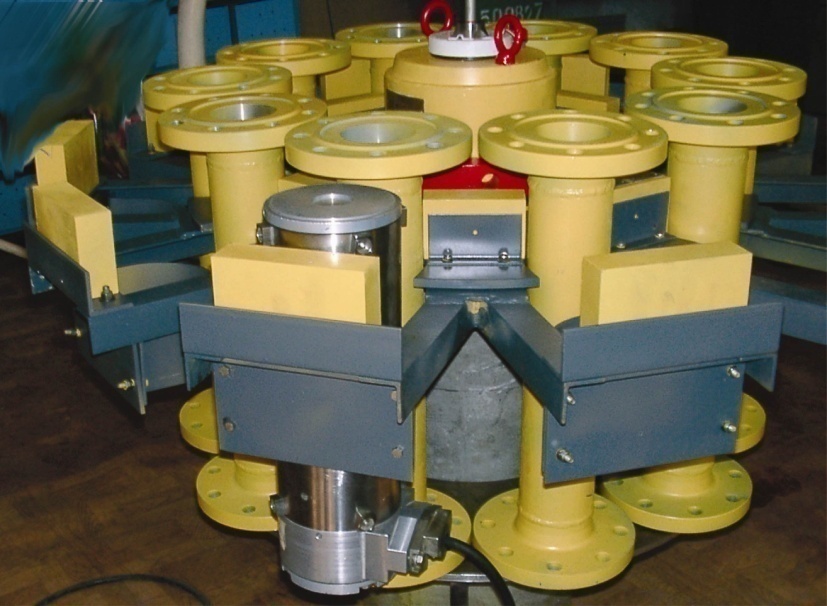 Многоканальный блок 
(10 пучков)   БГИ-МК-10
БГИ- 45А, 60А, 75А, 90А
48
БЛОК ГАММА-ИЗЛУЧЕНИЯ БГИ-50П
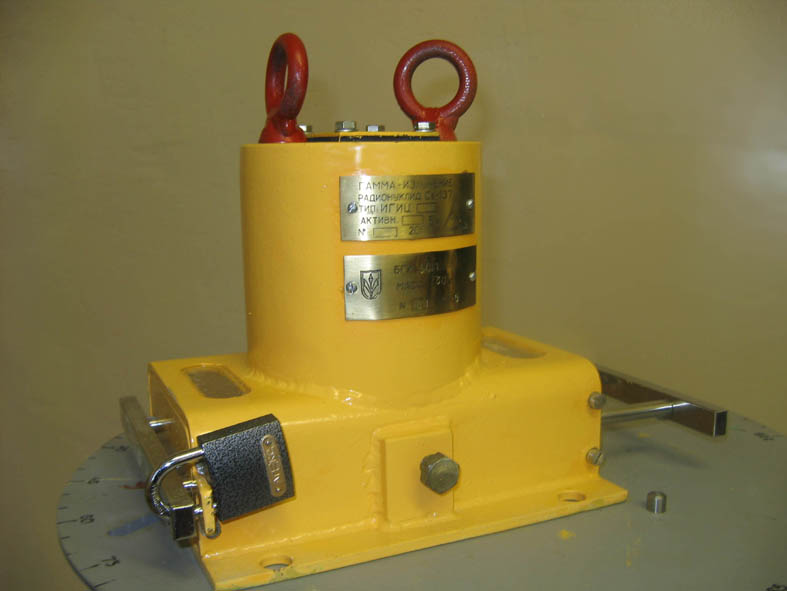 Простота и надежность затвора 
 Меньшие габариты и вес по сравнению с блоком БГИ-45А
Блок типа БГИ-50П предназначен для использования в составе радиоизотопных измерительных приборов. 
Источник излучения установлен неподвижно в биологической защите блока, что позволяет использовать блок в комплекте приборов с нормированными метрологическими характеристиками.
49
МНОГОКАНАЛЬНЫЙ БЛОК ГАММА-ИЗЛУЧЕНИЯ БГИ-МК-10
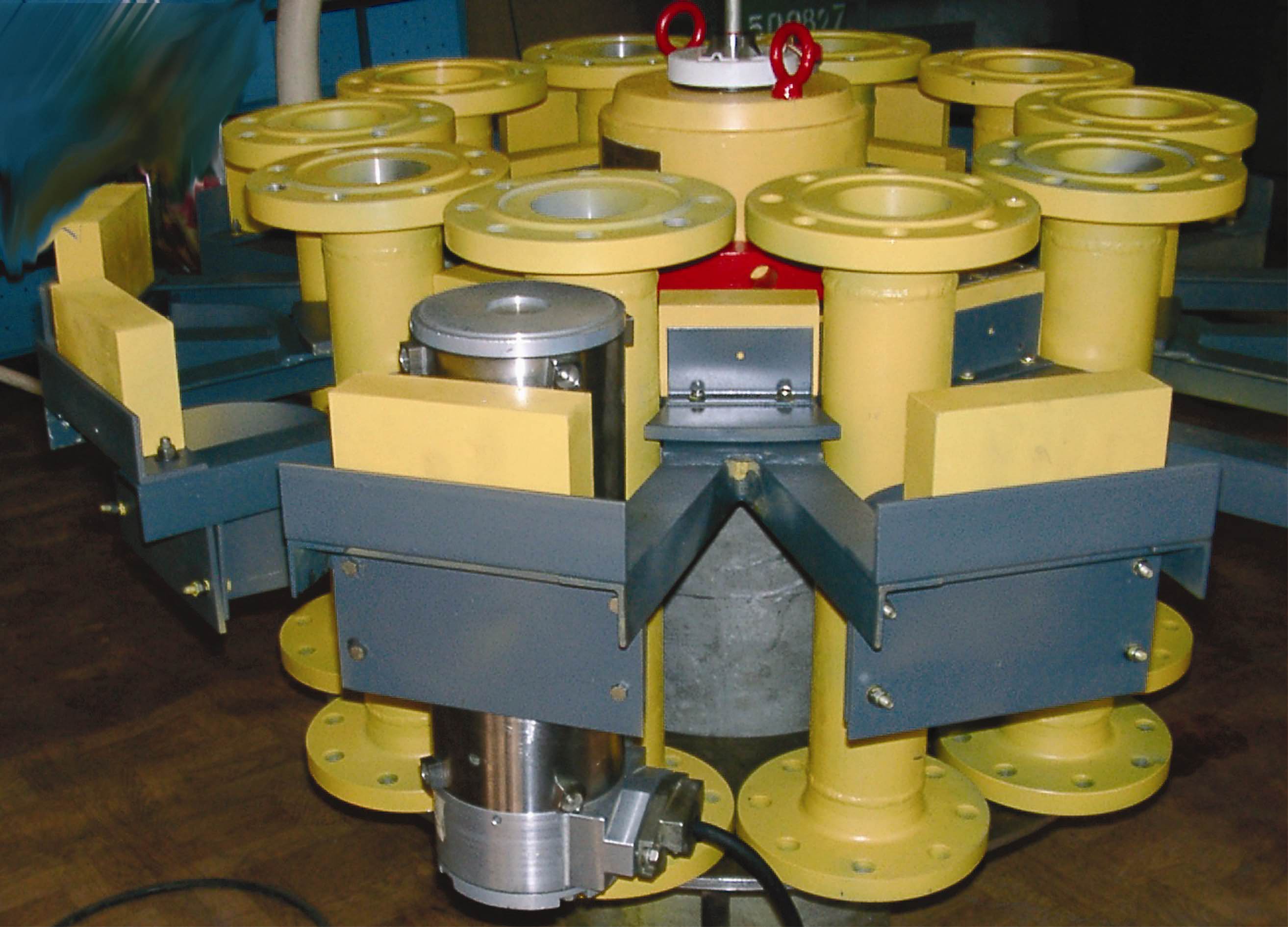 затвор гамма-источника;

 корпус блока со свинцовым наполнителем;

 поворотная кольцевая защита на 10 пучков;

 дополнительная  свинцовая защита
Предназначен для бессепарационных расходомеров нефтяных скважин. 
Разработан для работы в жестких эксплуатационных условиях как средство технологического контроля и автоматизации.
50
УСЛУГИ, ПРЕДОСТАВЛЯЕМЫЕ АО «ИФТП»
разработка и изготовление нестандартных детекторов / приборов под  эксклюзивные  задачи;
 сервисное обслуживание спектрометров  и анализаторов;
ремонт/модернизация/адаптация зарубежных спектрометров и анализаторов; 
разработка проектов размещения оборудования, монтаж и пусконаладочные работы
изготовление БД по ТЗ заказчика.
51
Благодарю за внимание!
141980 г. Дубна  Московской обл.   ул. Курчатова 4,  АО «ИФТП» 
тел.: /49621/ 70645  факс: 65082
E-mail:  iftp@dubna.ru      www.iftp.ru
52